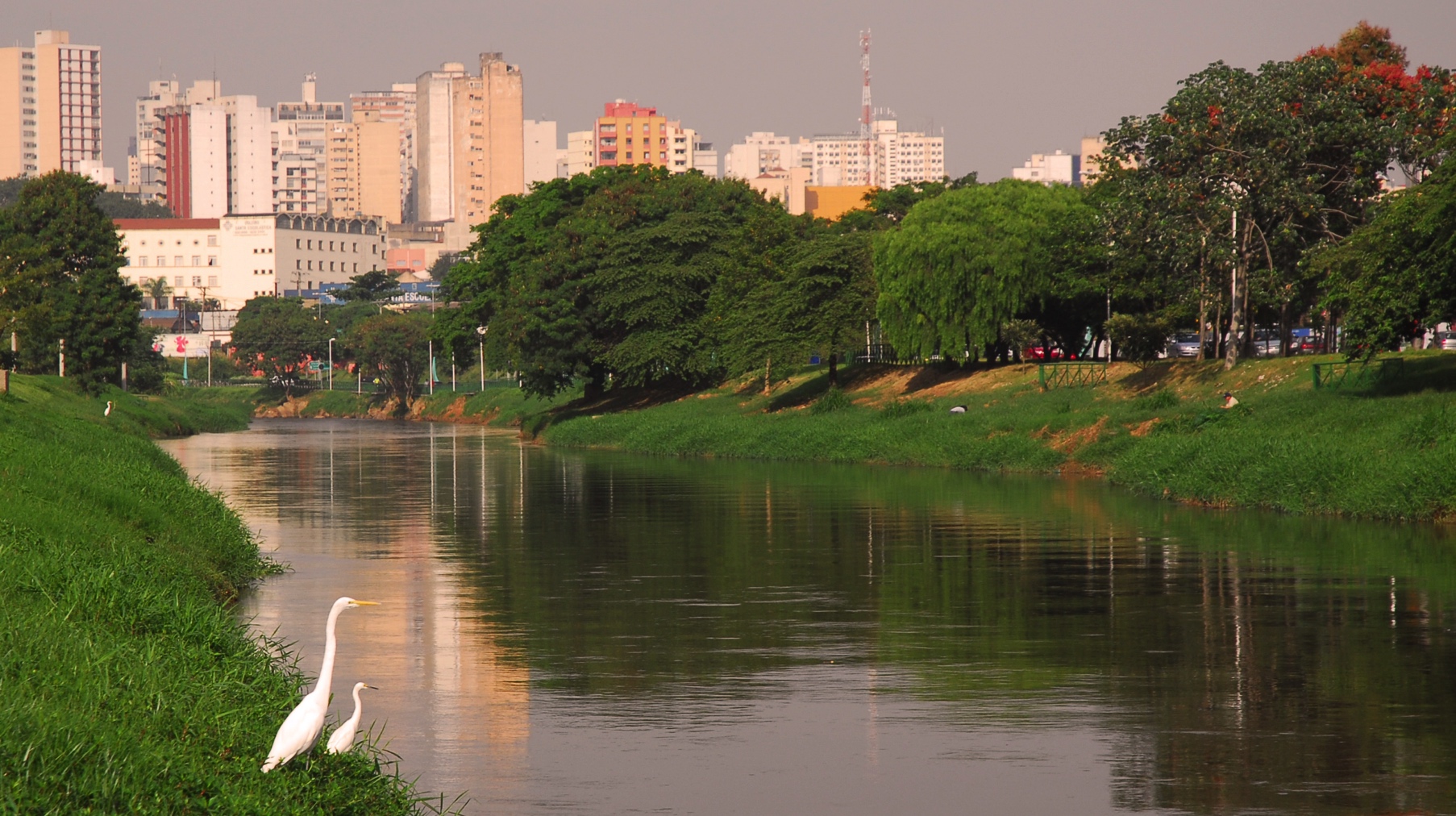 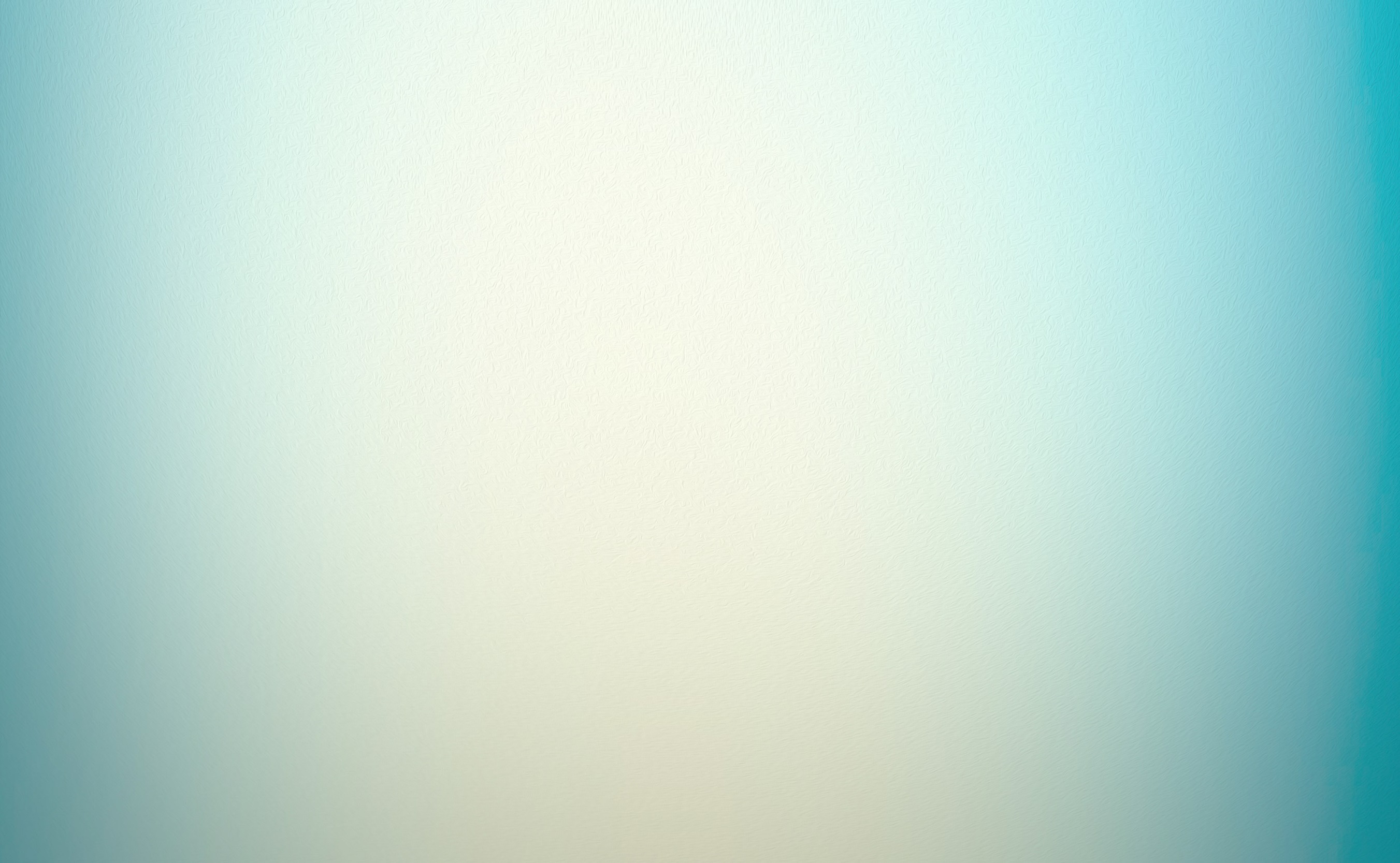 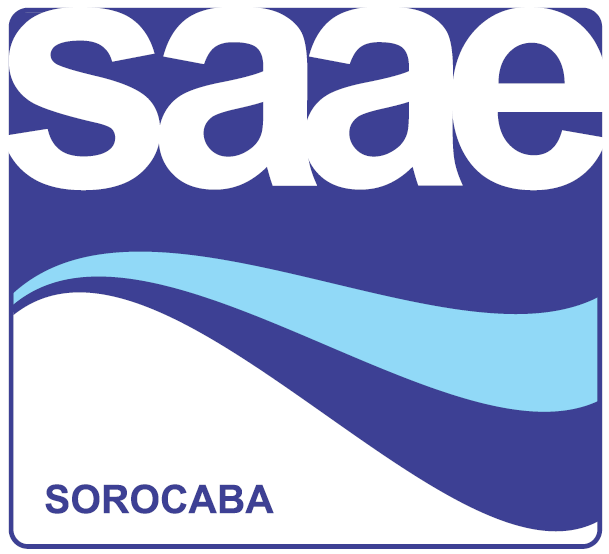 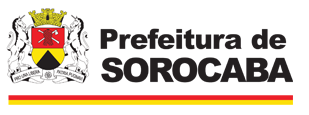 PROGRAMA DE DESPOLUIÇÃO DO RIO SOROCABA
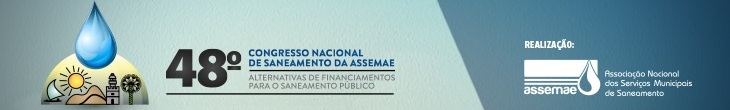 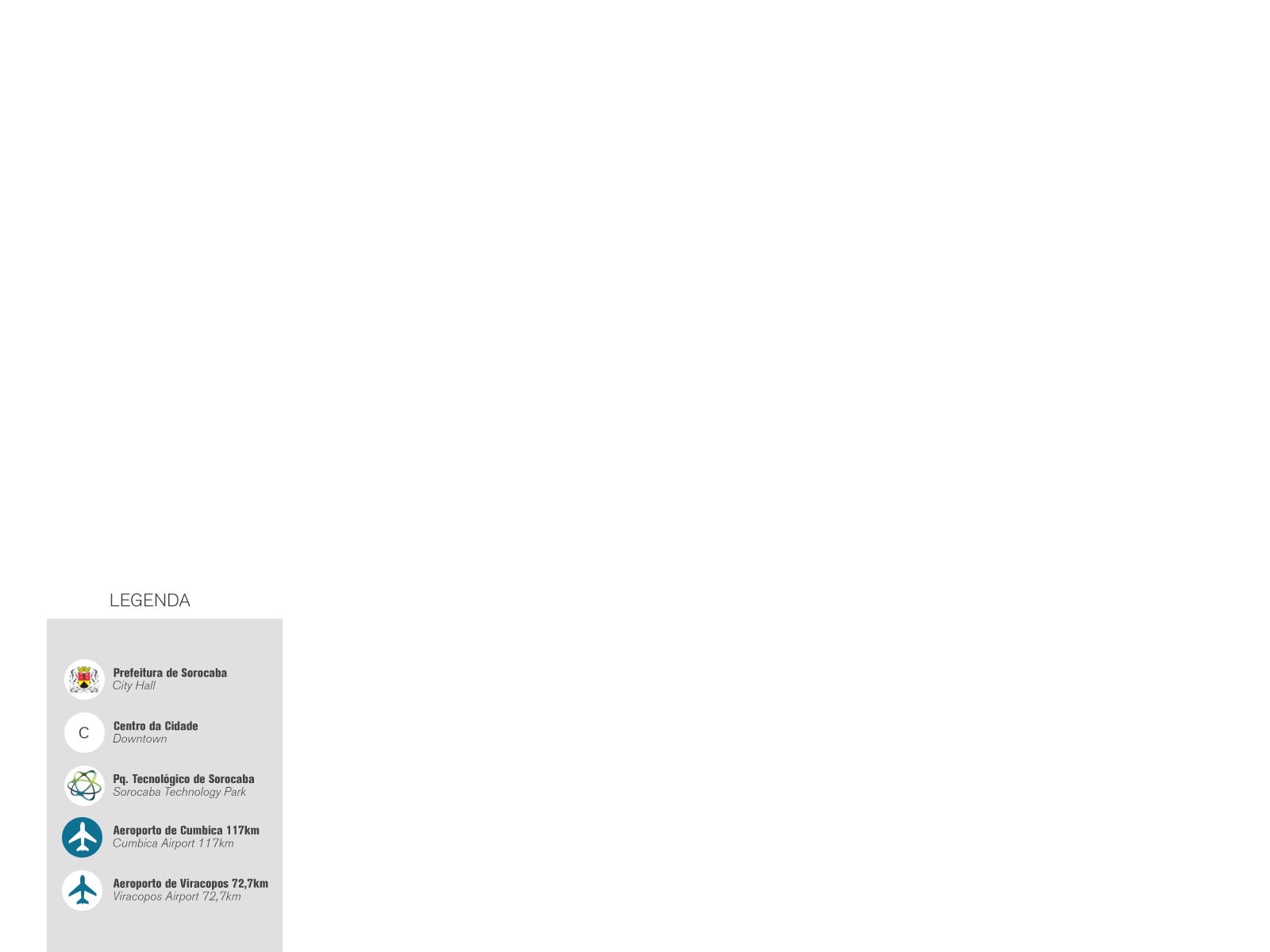 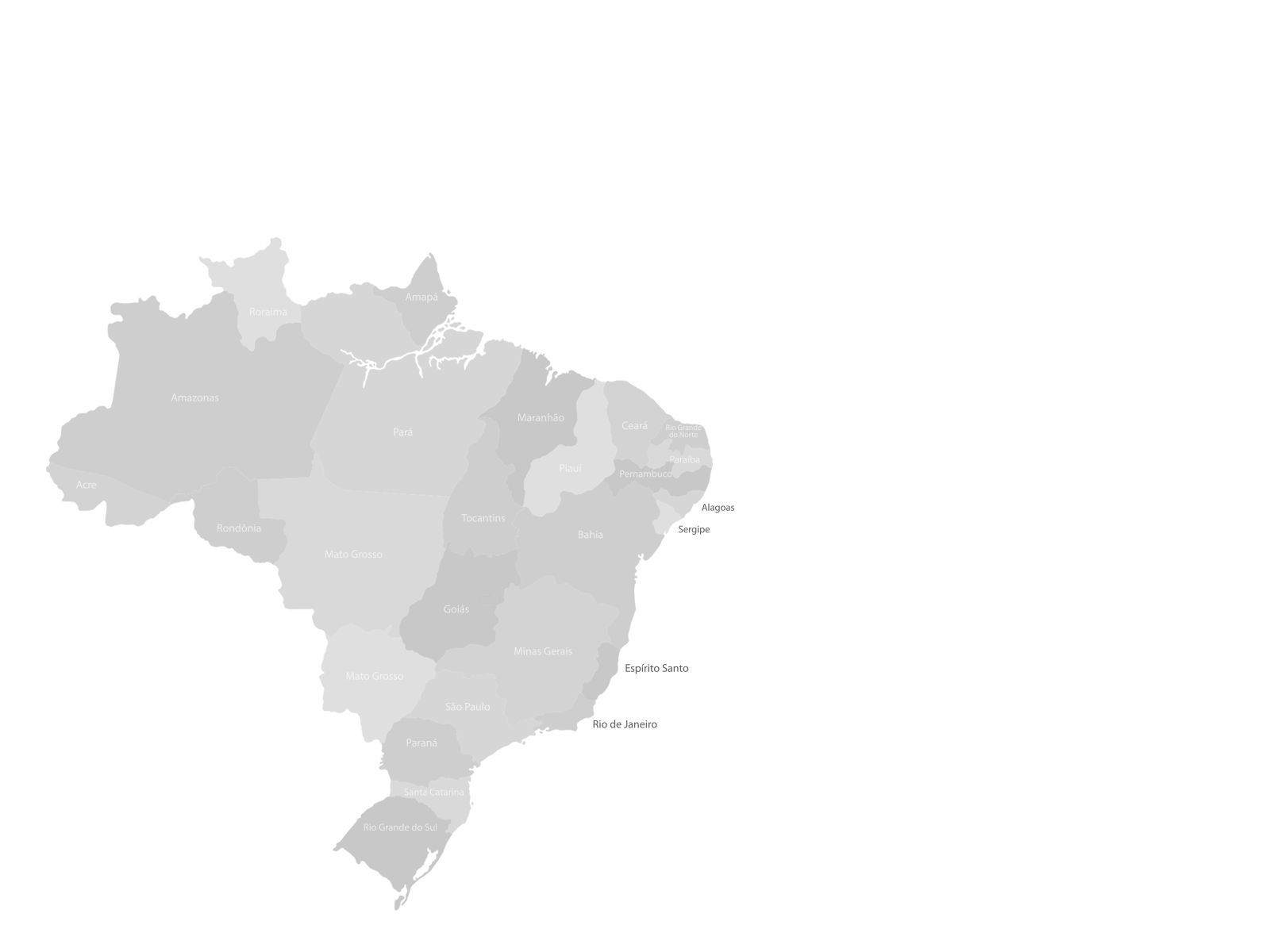 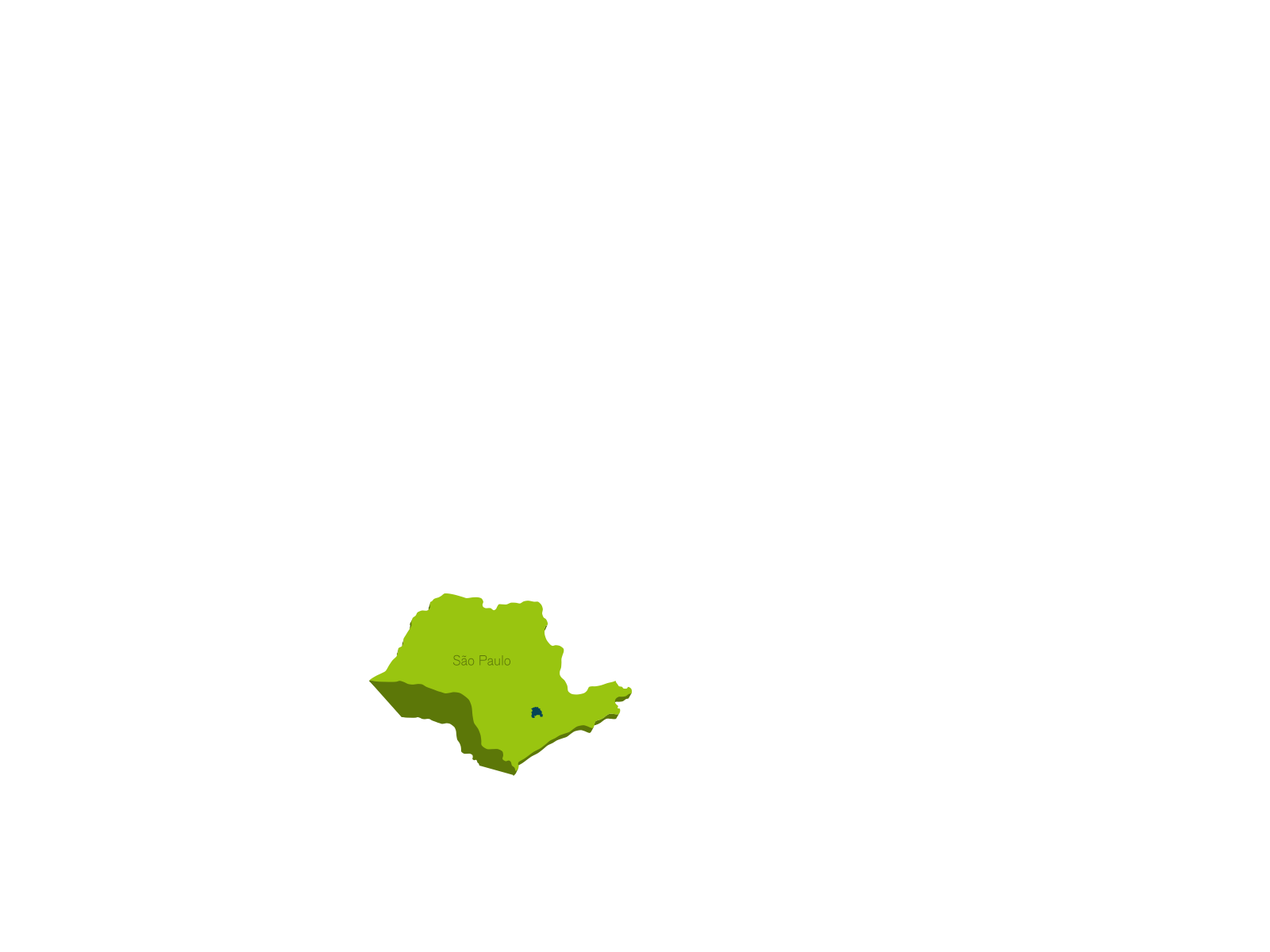 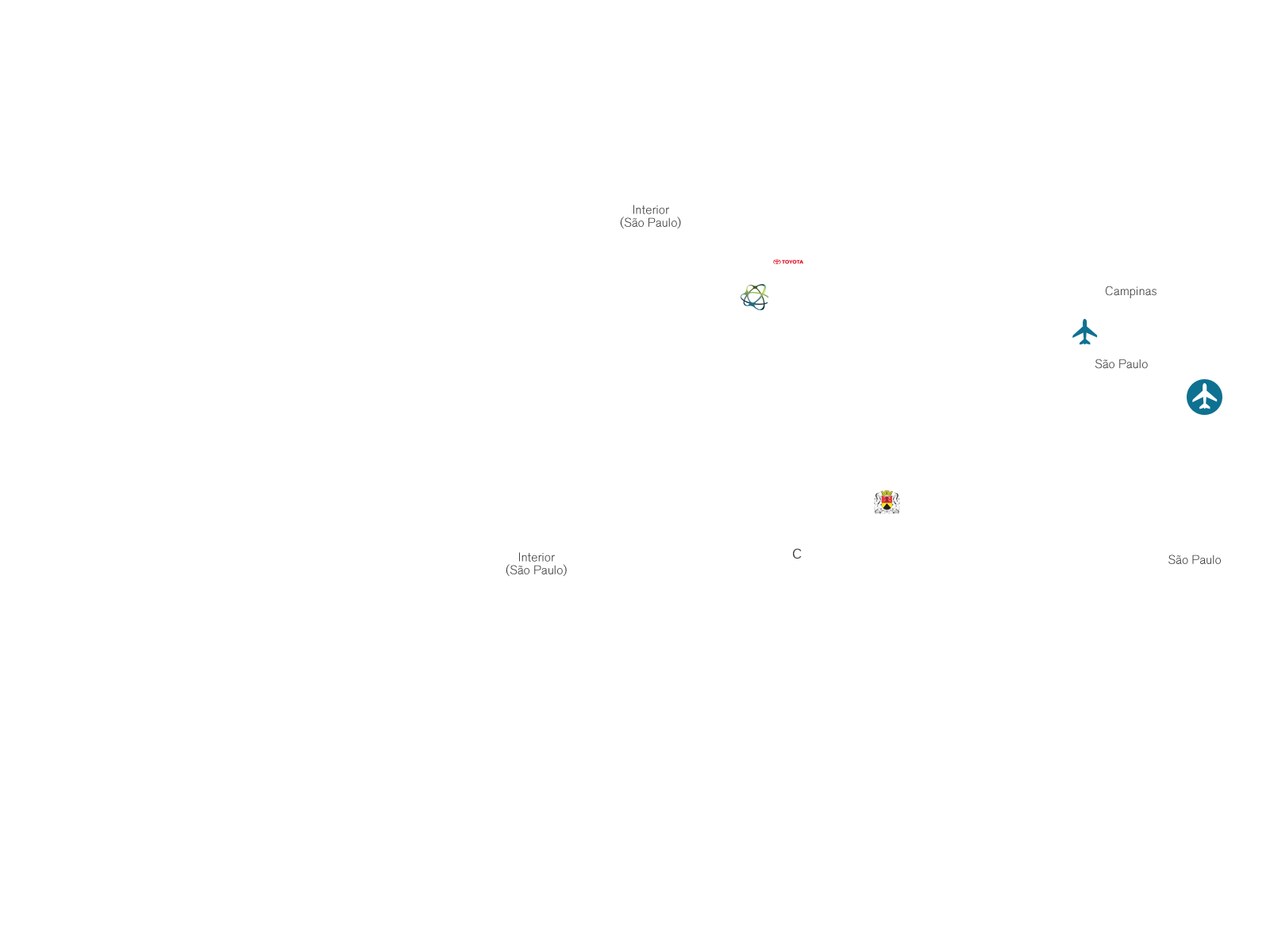 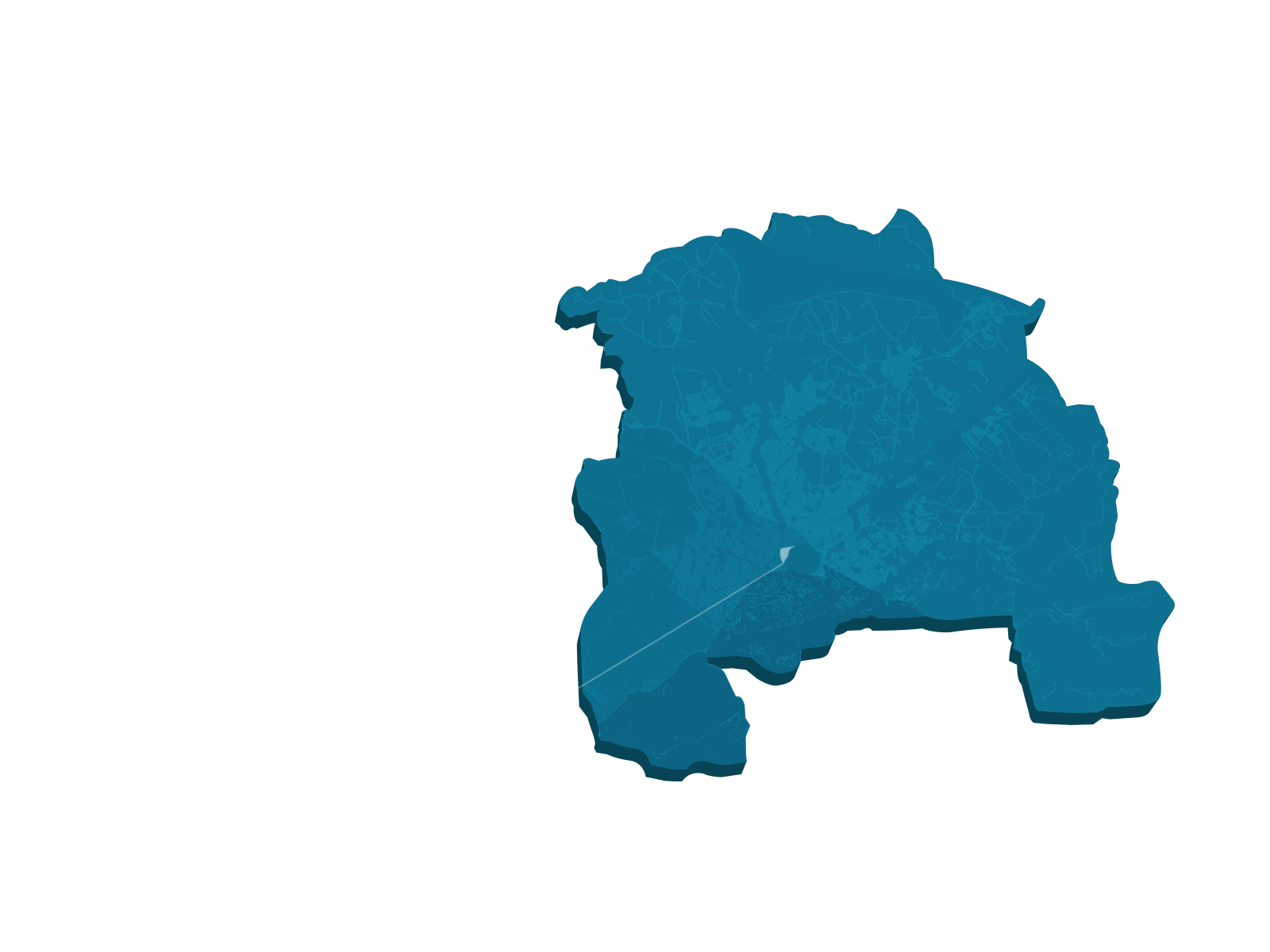 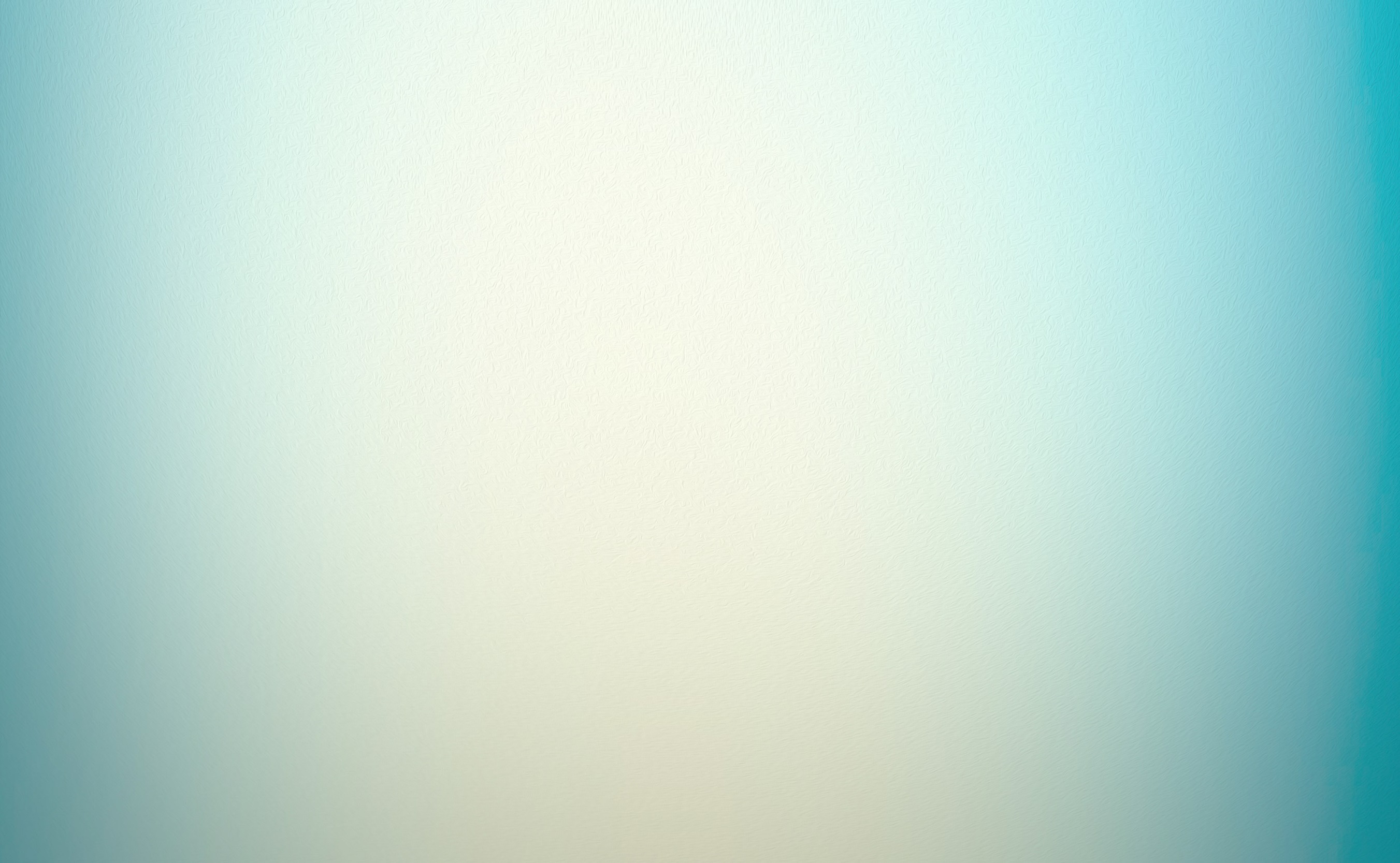 LOCALIZAÇÃO
87 km da Cidade de São Paulo
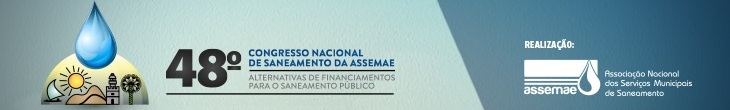 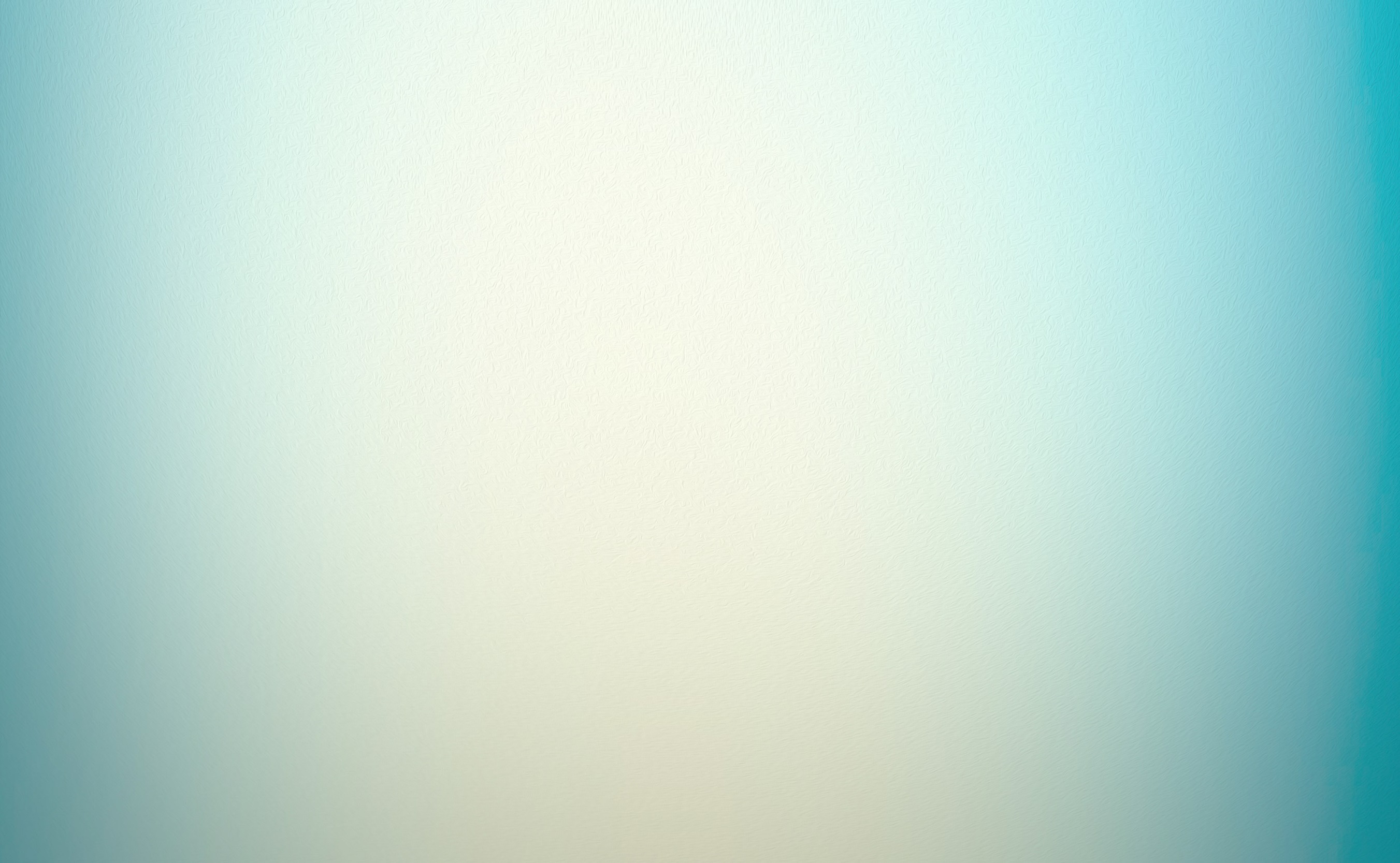 SOROCABA
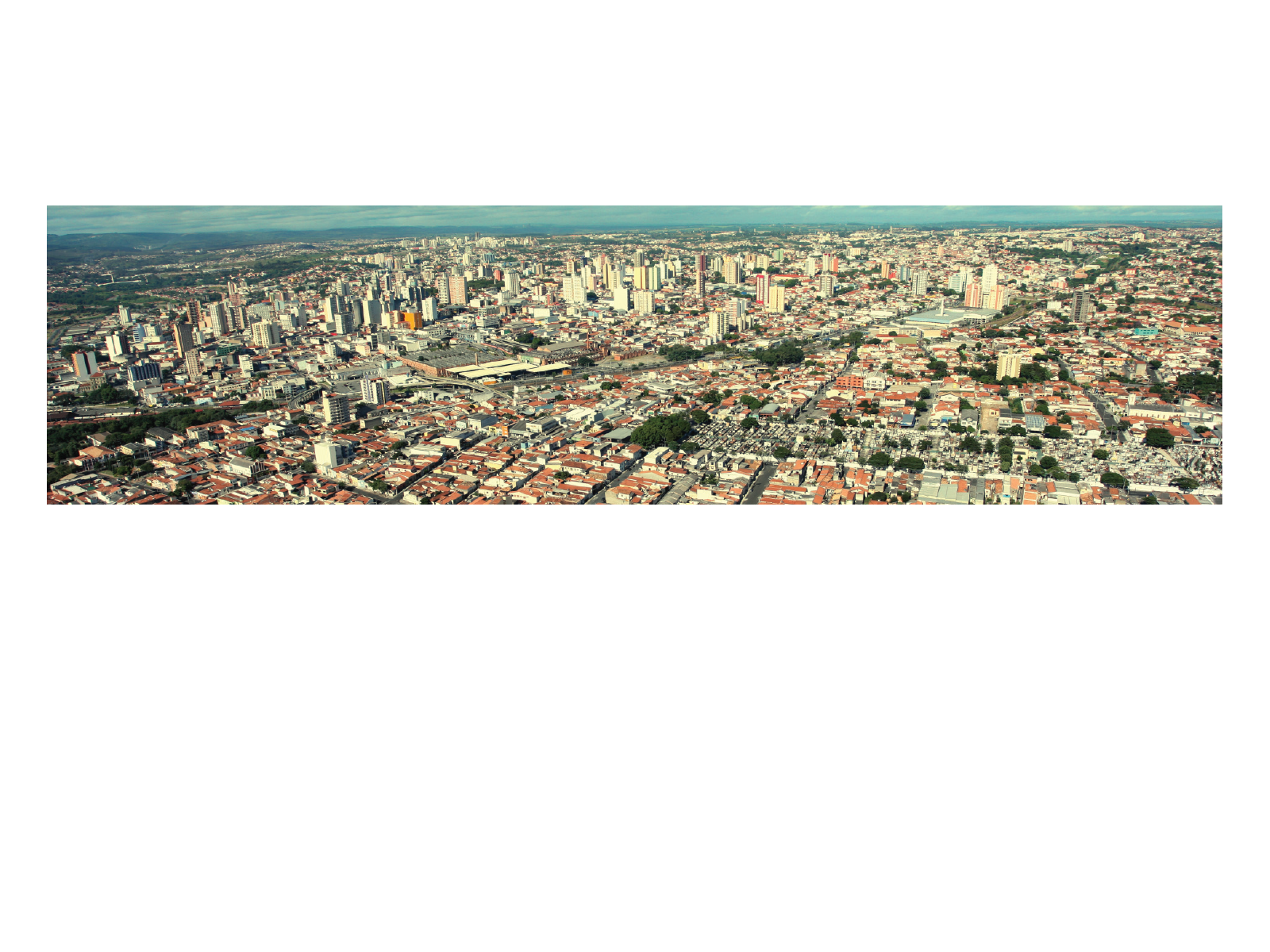 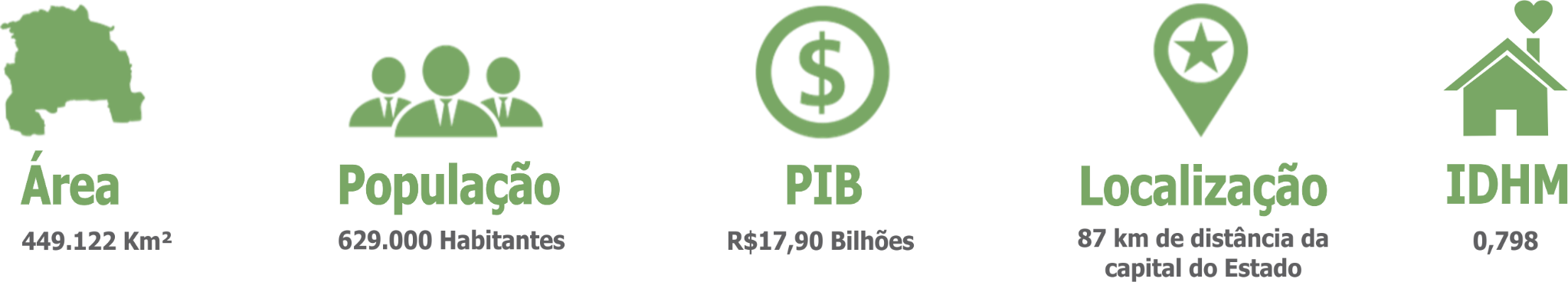 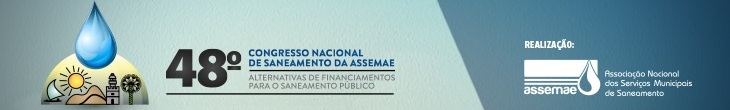 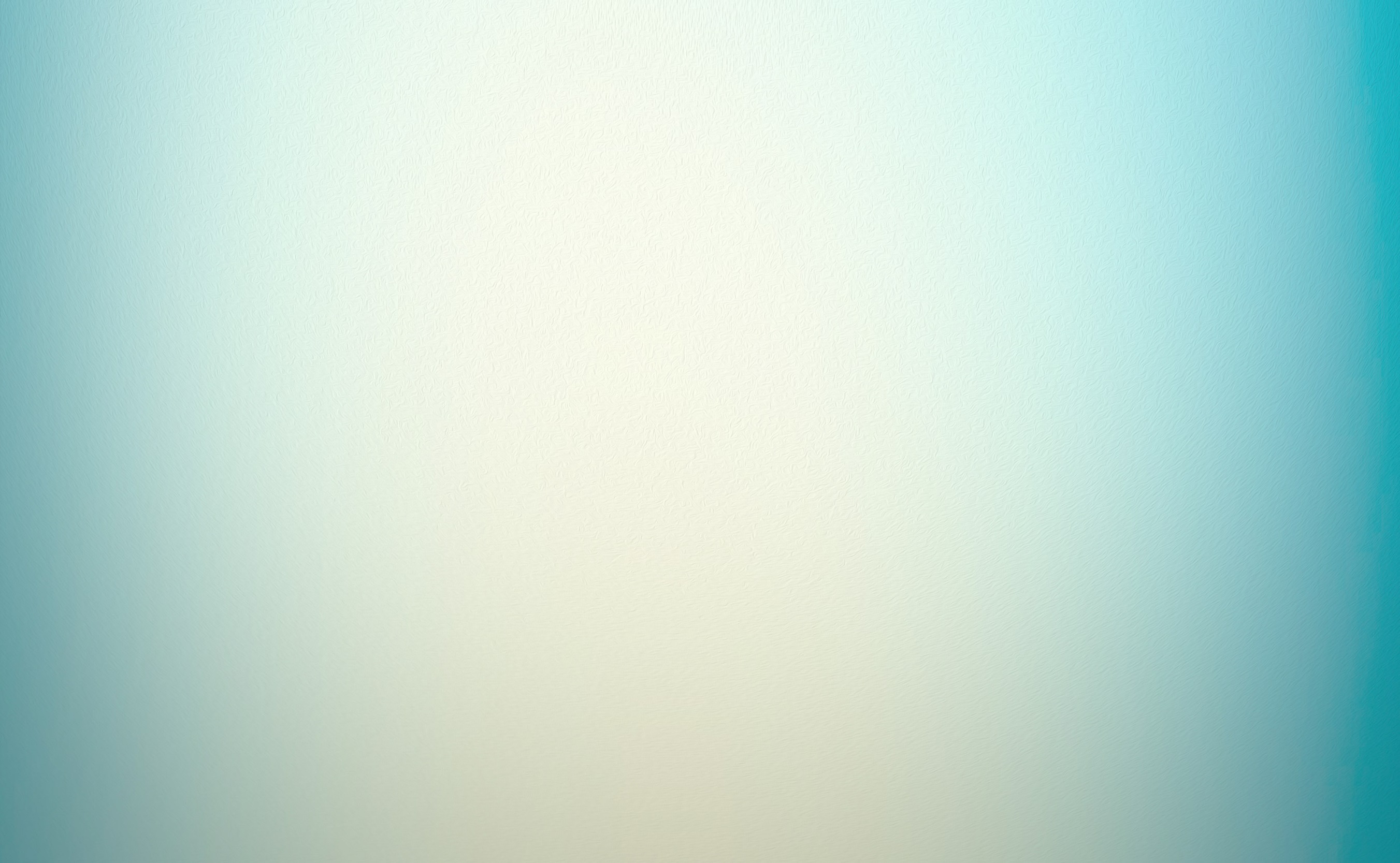 DESAFIO:
21 anos atrás totalmente poluído, sem vida;11 km de extensão no trecho urbano;
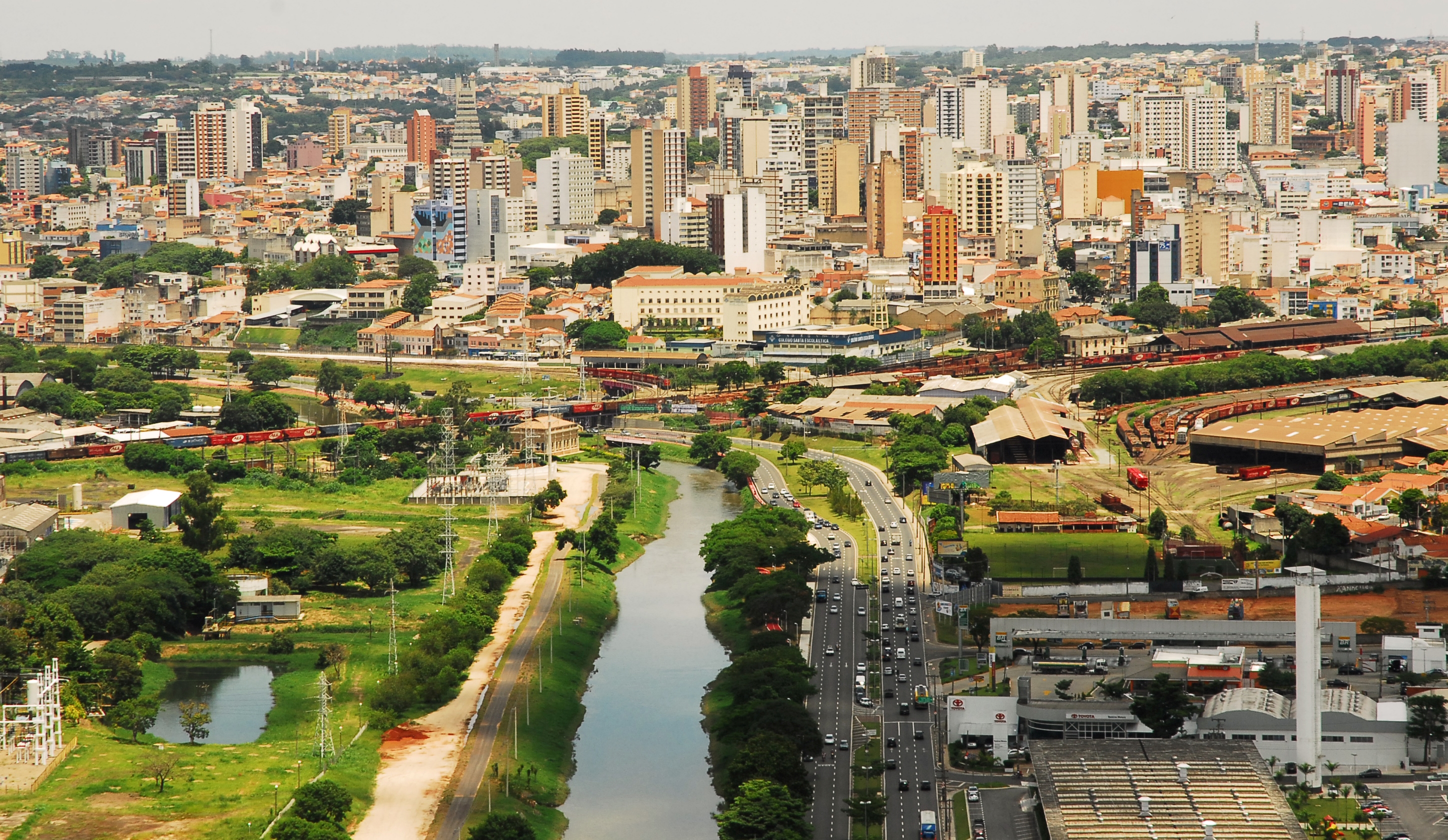 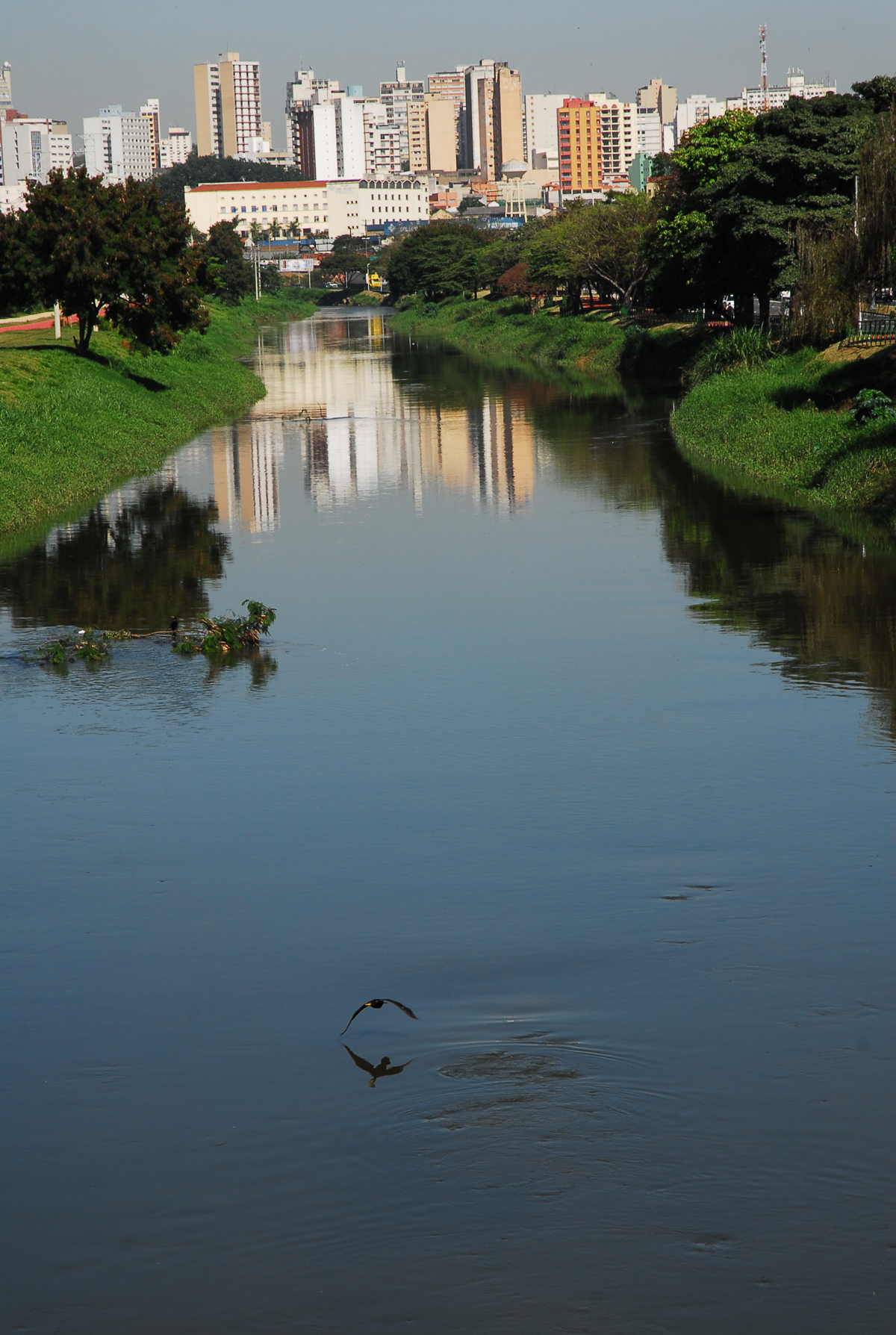 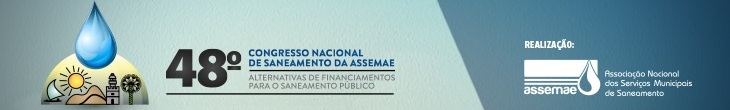 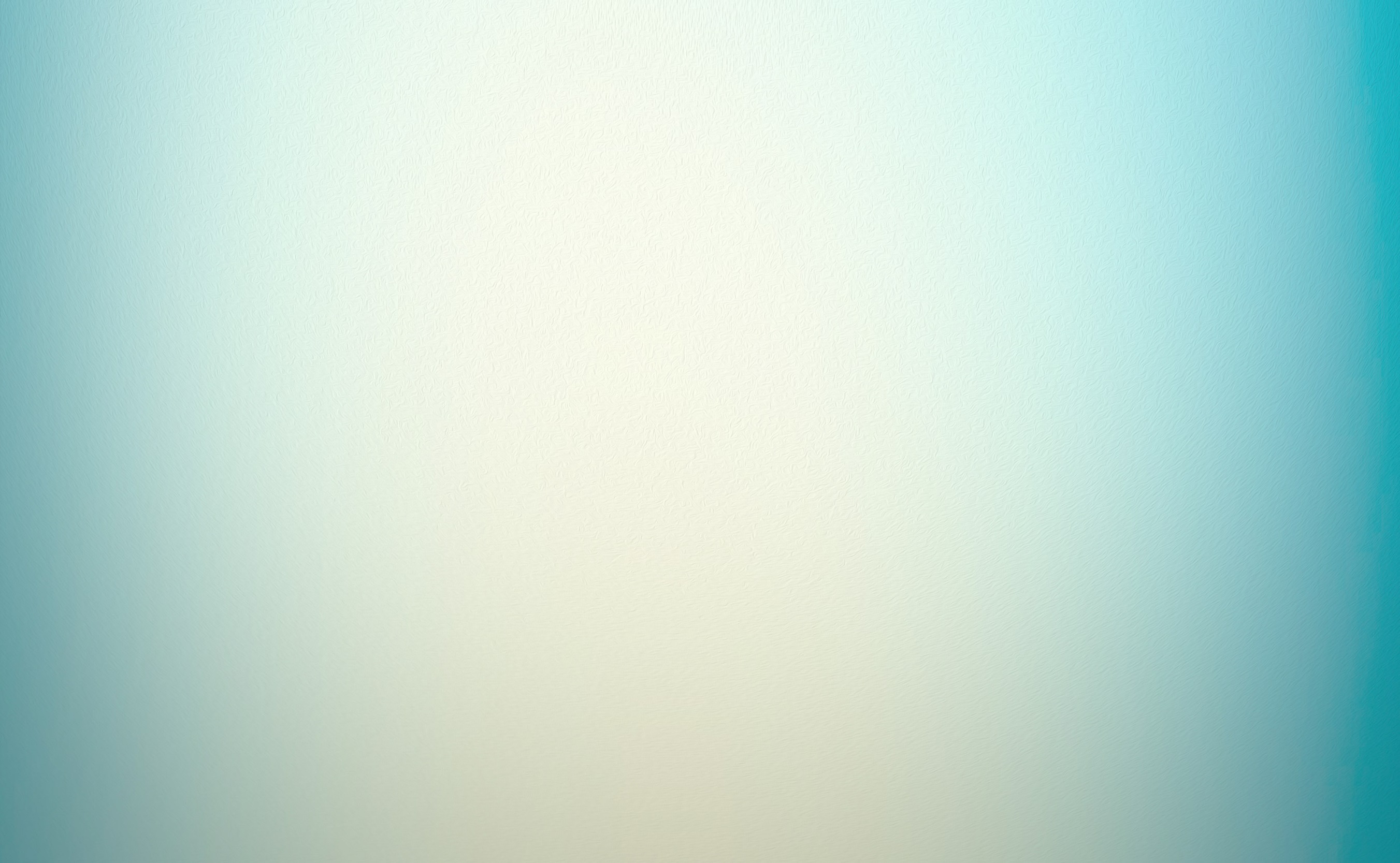 ETAPAS
Planos Diretores
Obras Previstas
Os Processos de Tratamento Selecionados
Custos e Investimentos
Licenciamento Ambiental do Sistema
TAC – 02/2000 (Totalmente Concluído)
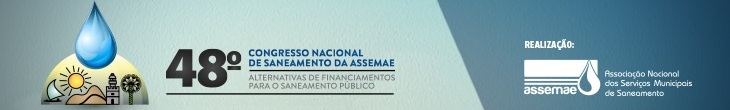 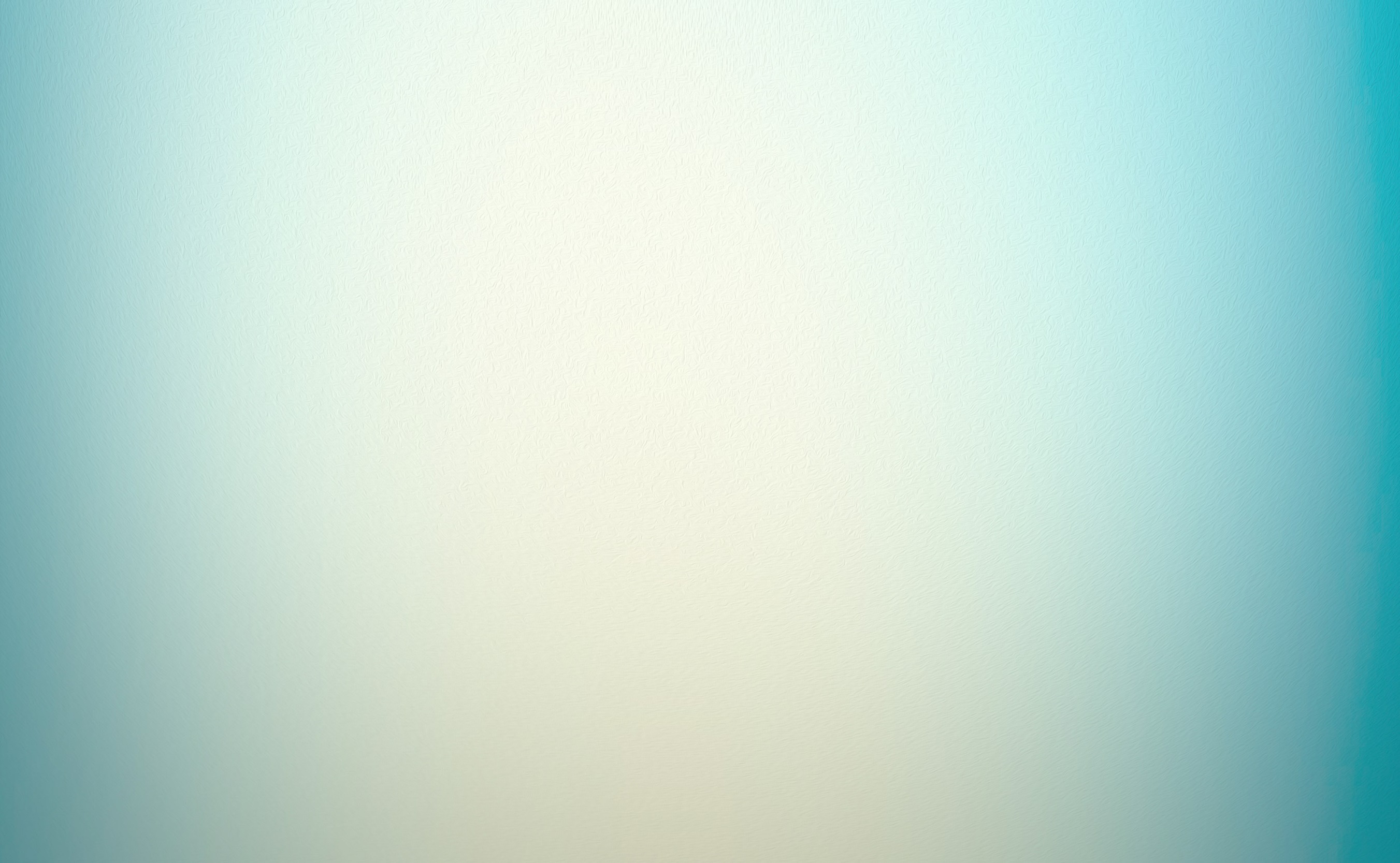 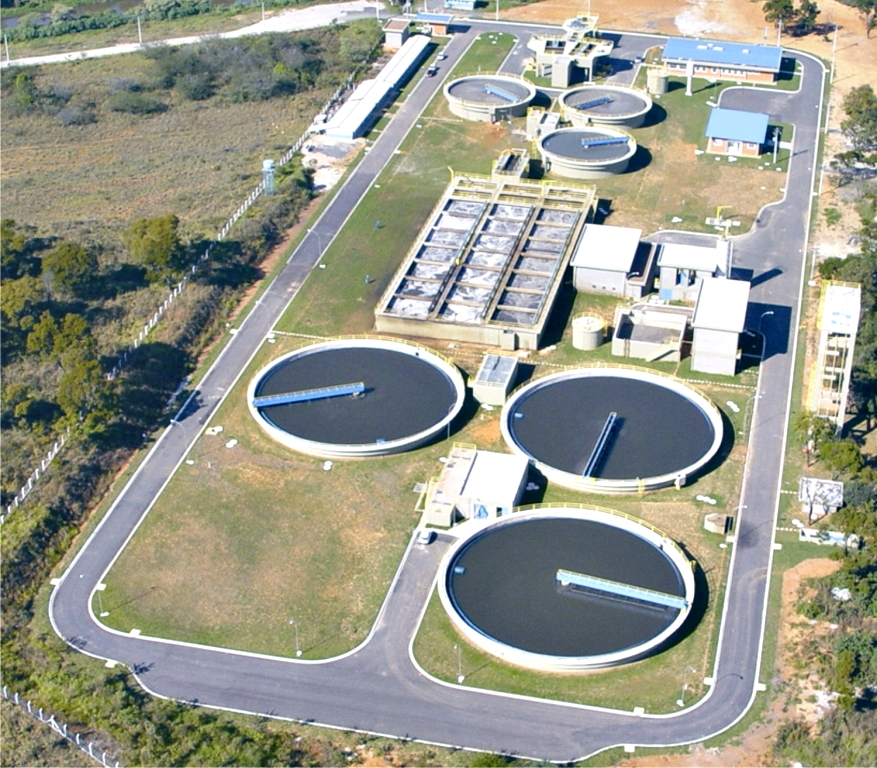 ETE Sorocaba 1
Qm = 600 l/seg
2004
Lodo Ativado c/ Aeração Convencional
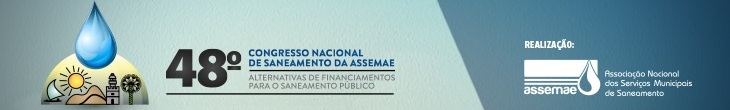 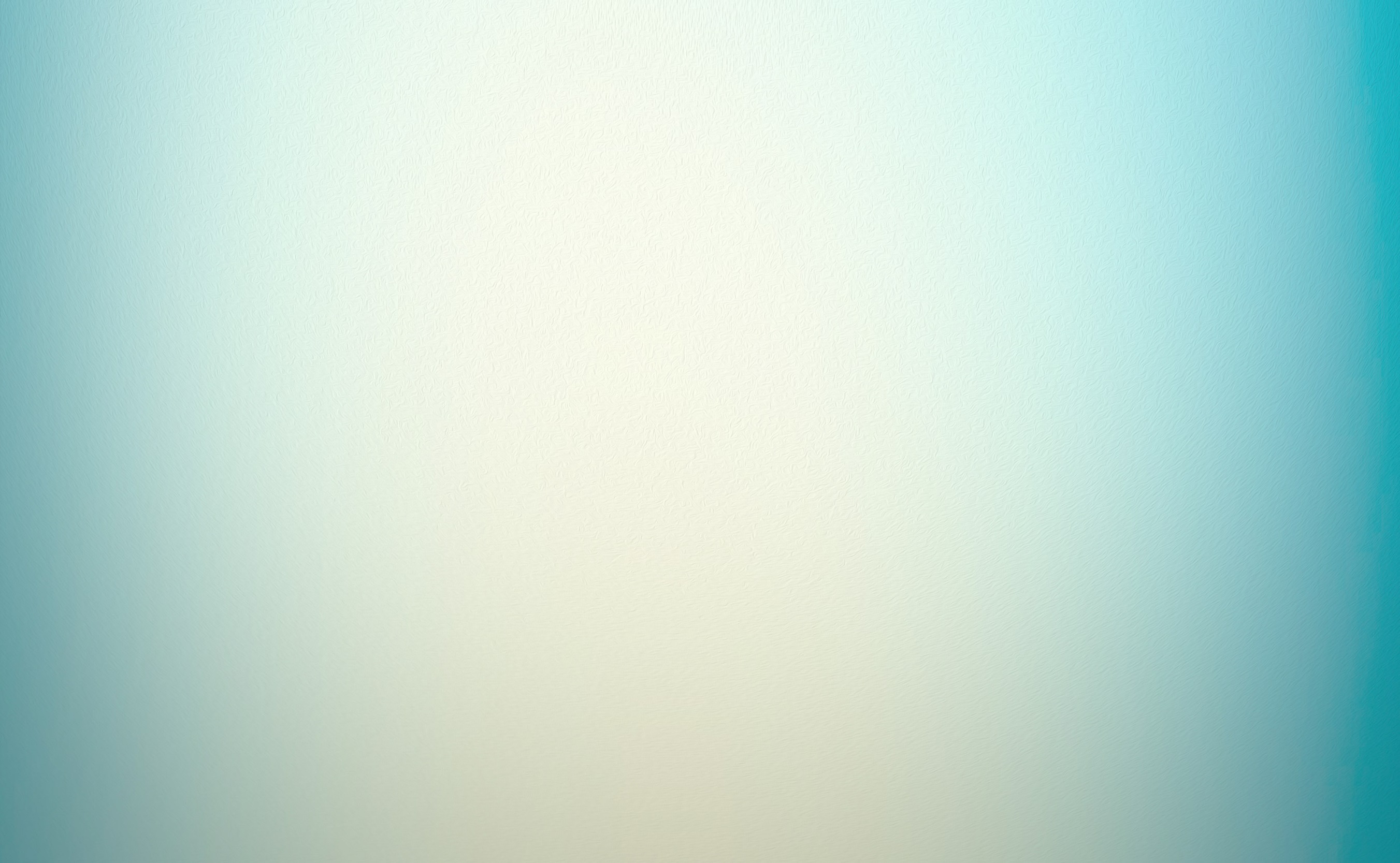 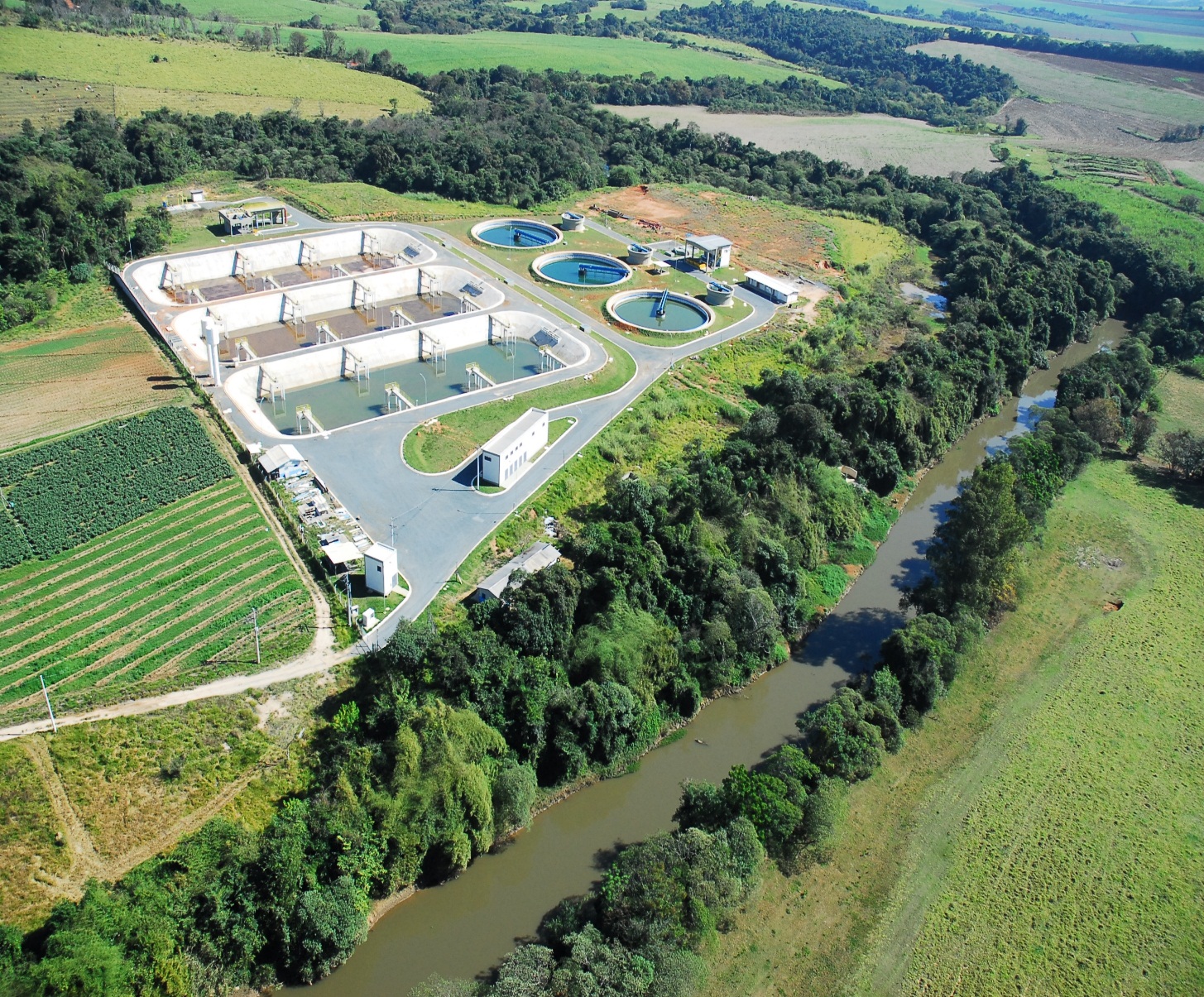 ETE Itanguá
Qm = 260 l/seg
2010
Lodo Ativado c/ Aeração Prolongada
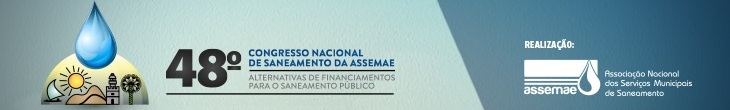 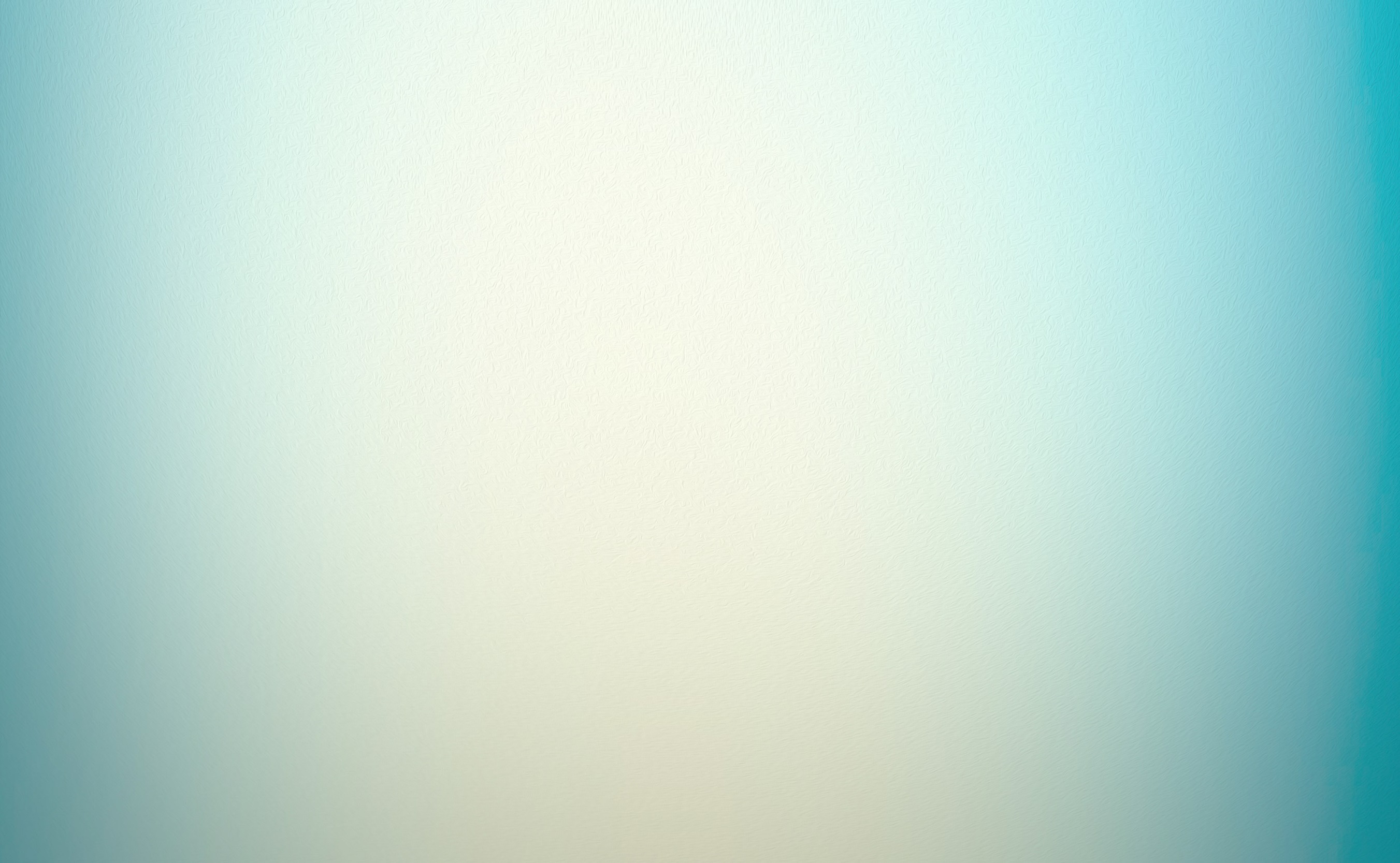 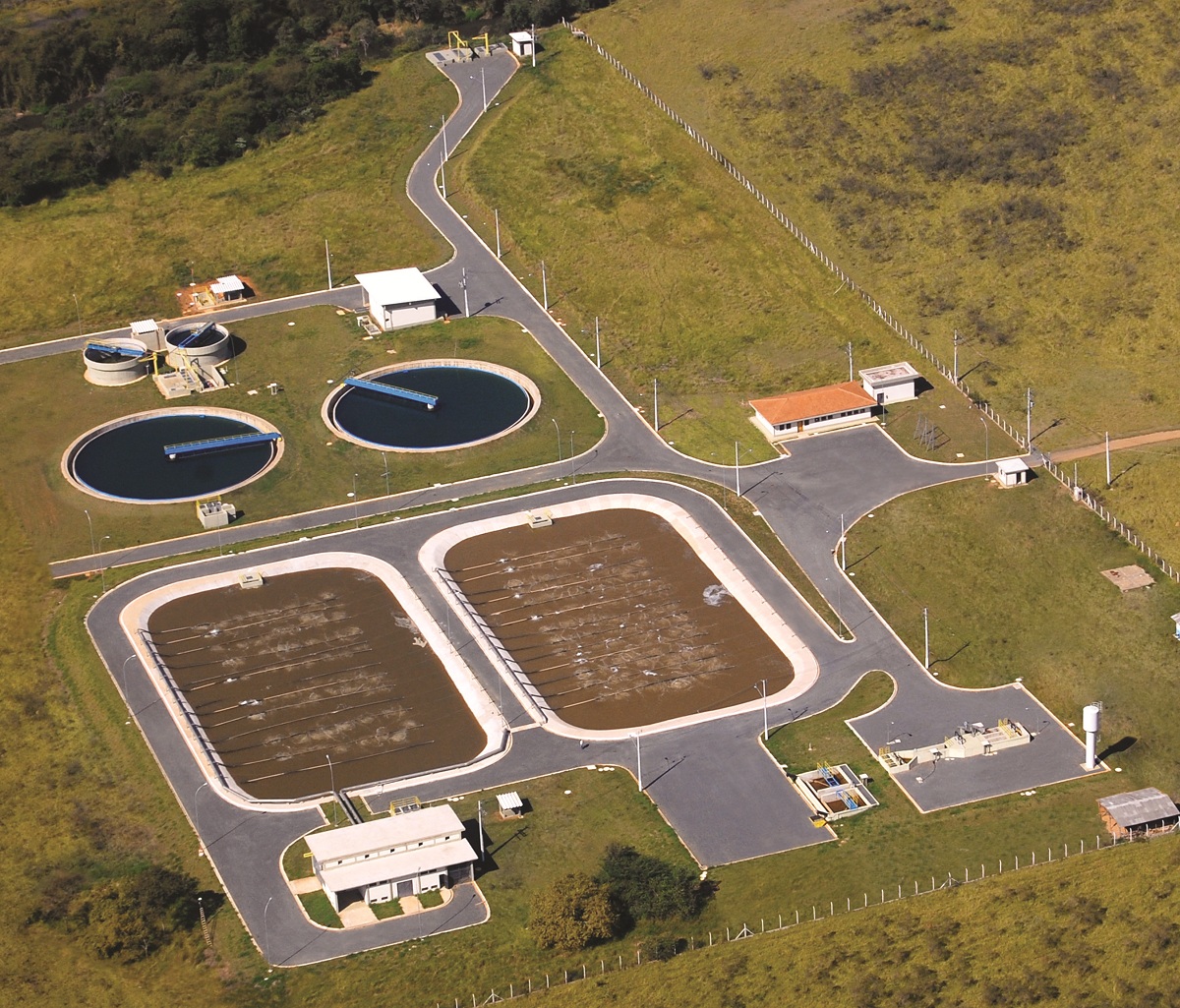 ETE Sorocaba 2
Qm = 290 l/seg
2010
Lodo Ativado c/ Aeração Prolongada
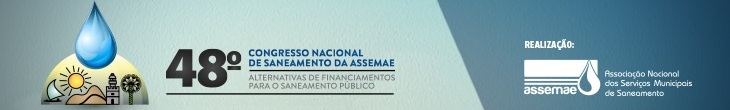 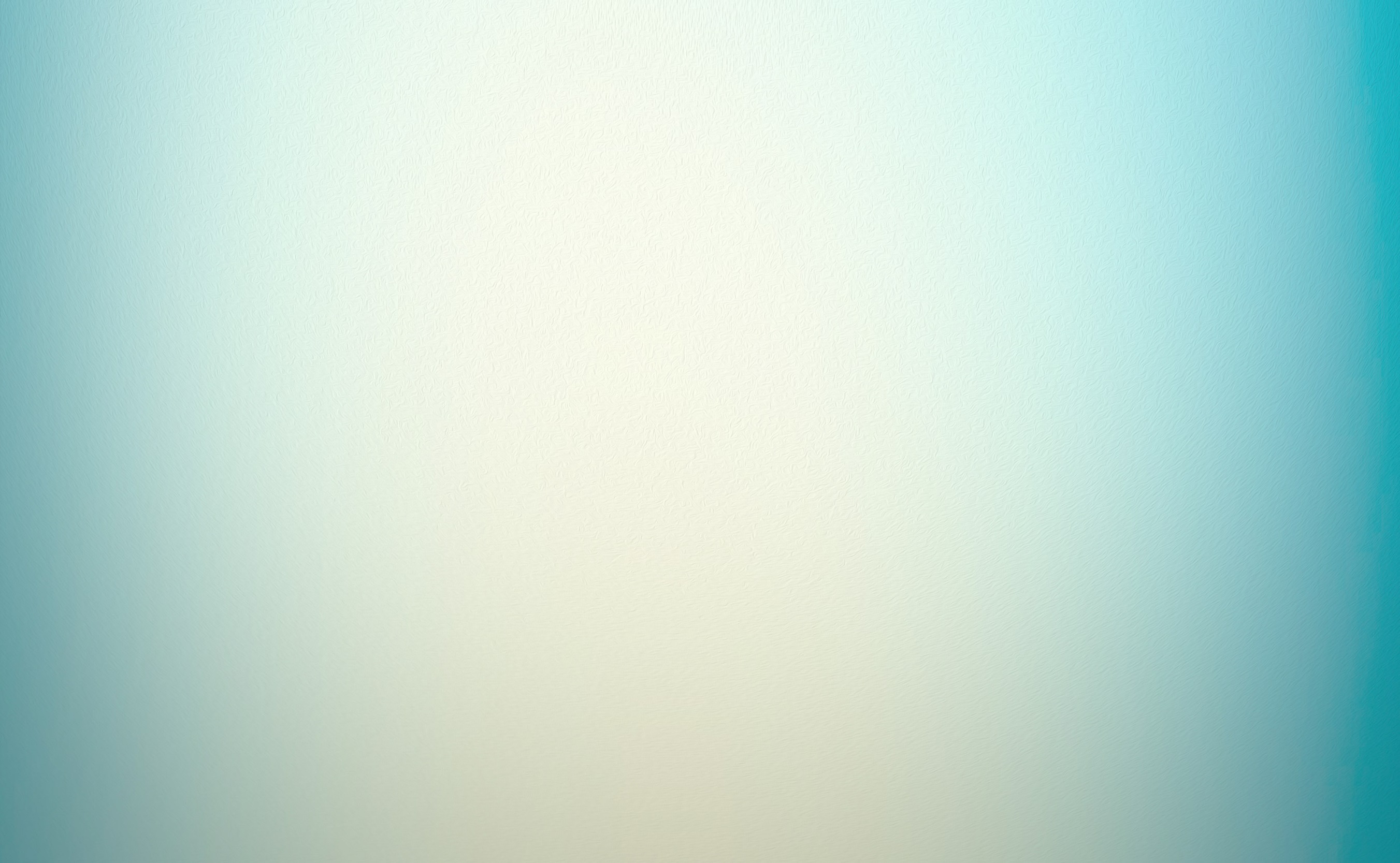 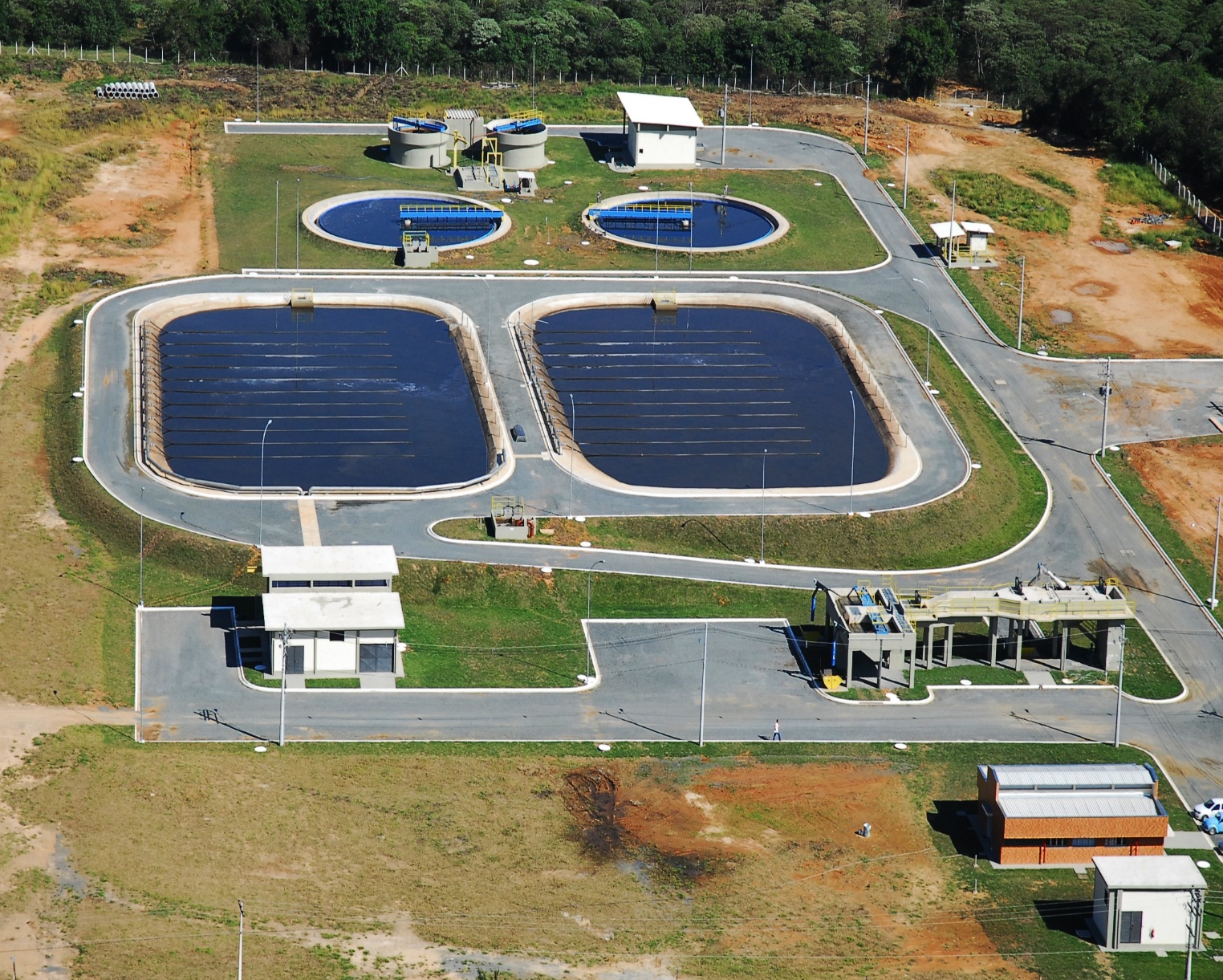 ETE Pitico
Qm = 190 l/seg
2010
Lodo Ativado c/ Aeração Prolongada
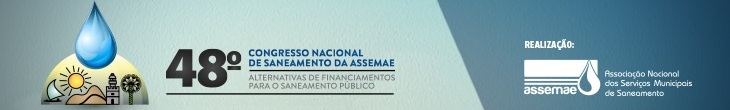 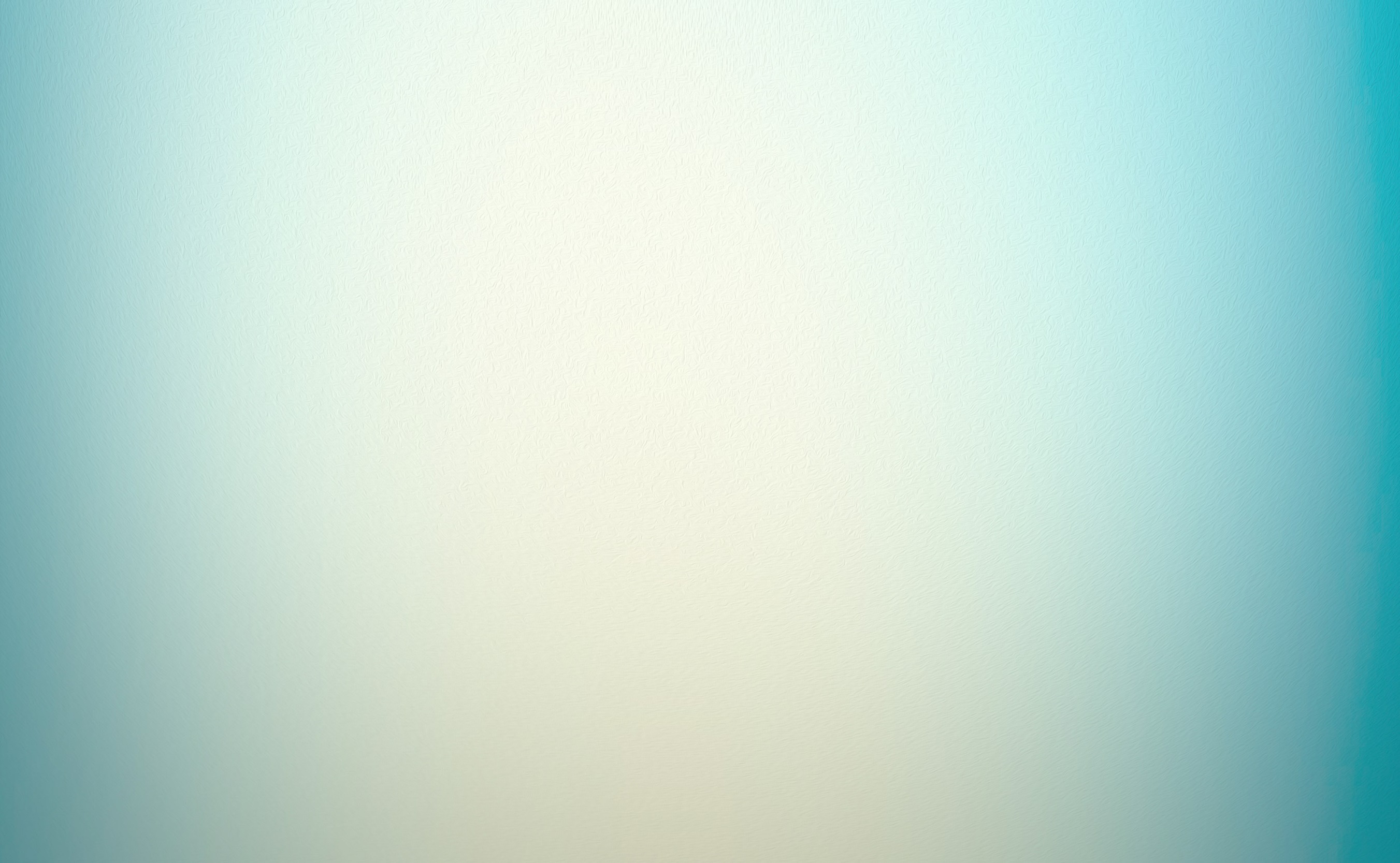 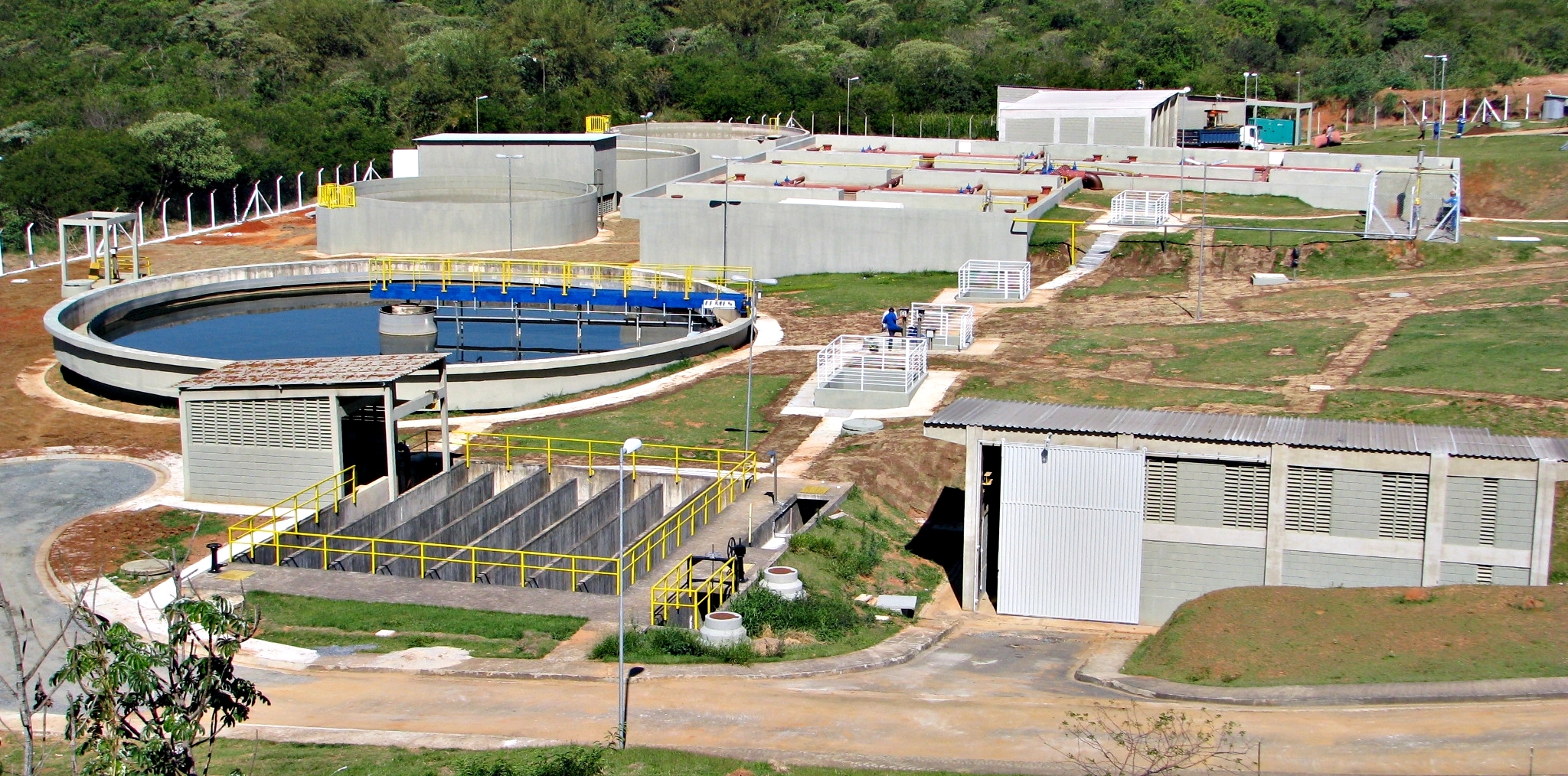 ETE Aparecidinha
Qm = 40 l/seg
2016
RAFA seguido de Filtro Aerado
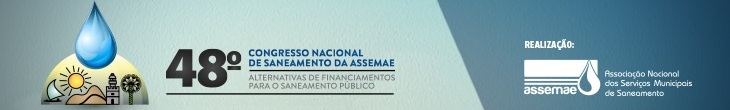 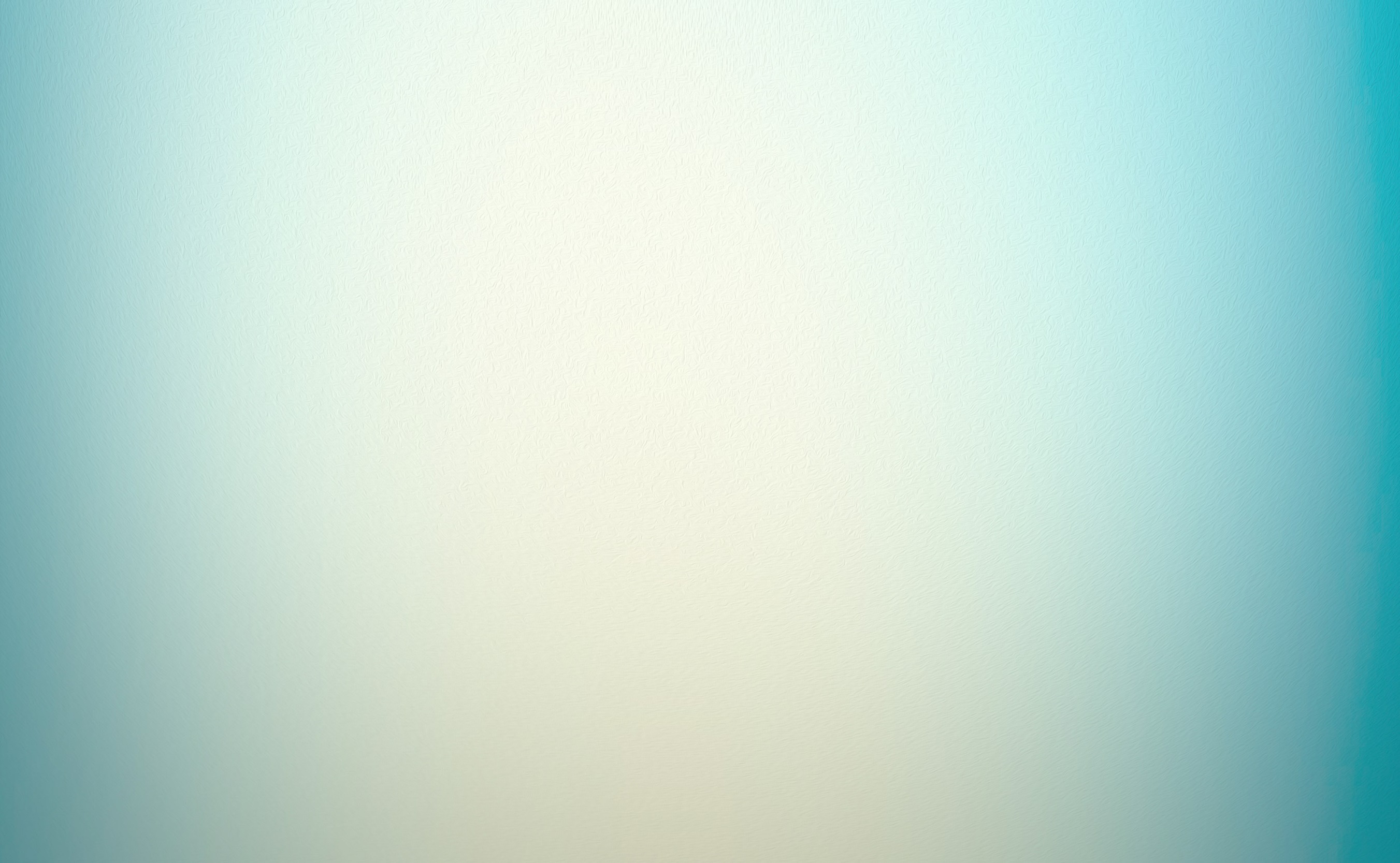 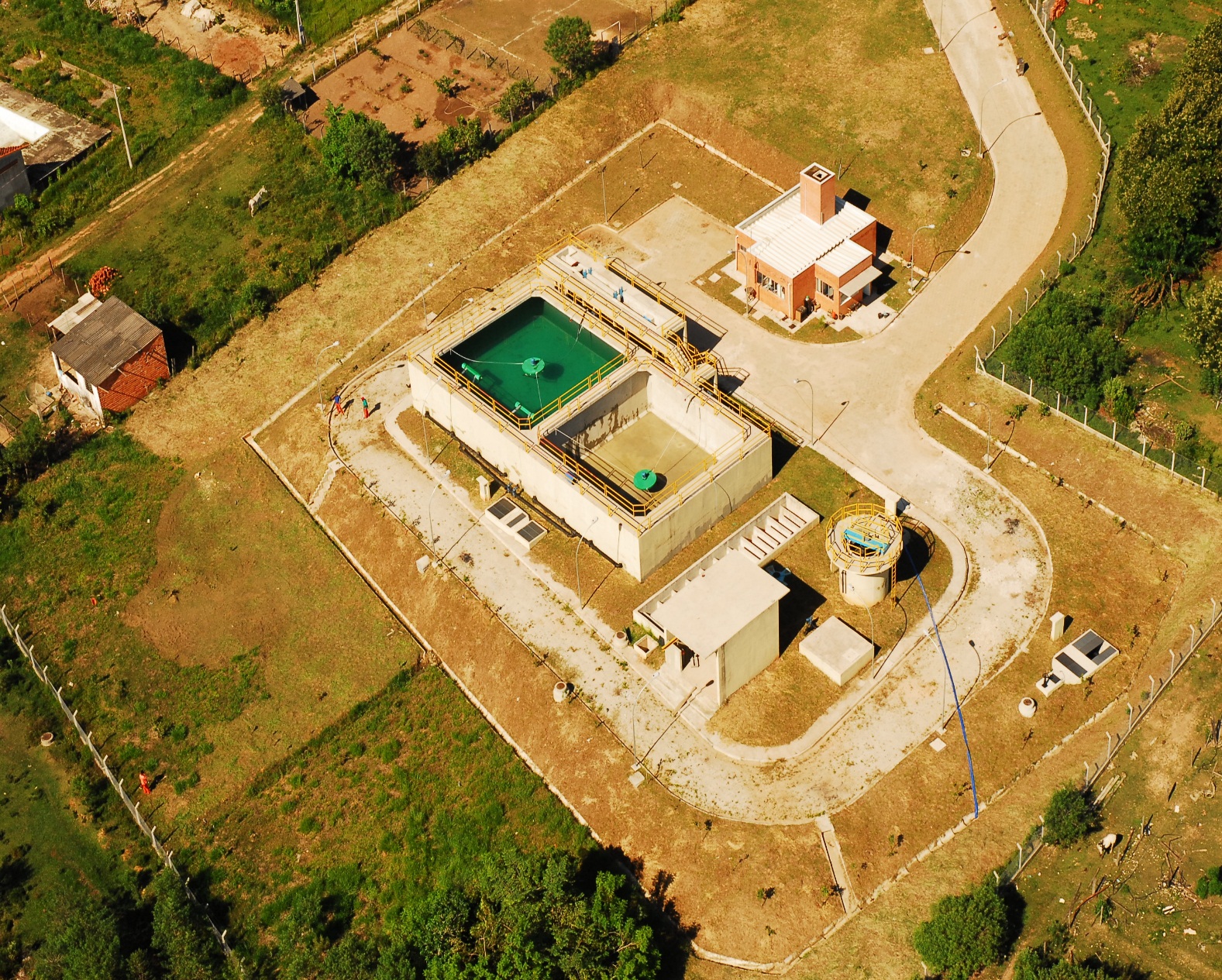 ETE Quintais Imperador
Qm = 8 l/seg
2009
Lodo Ativado Batelada
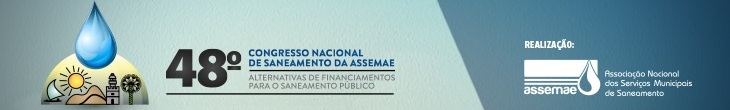 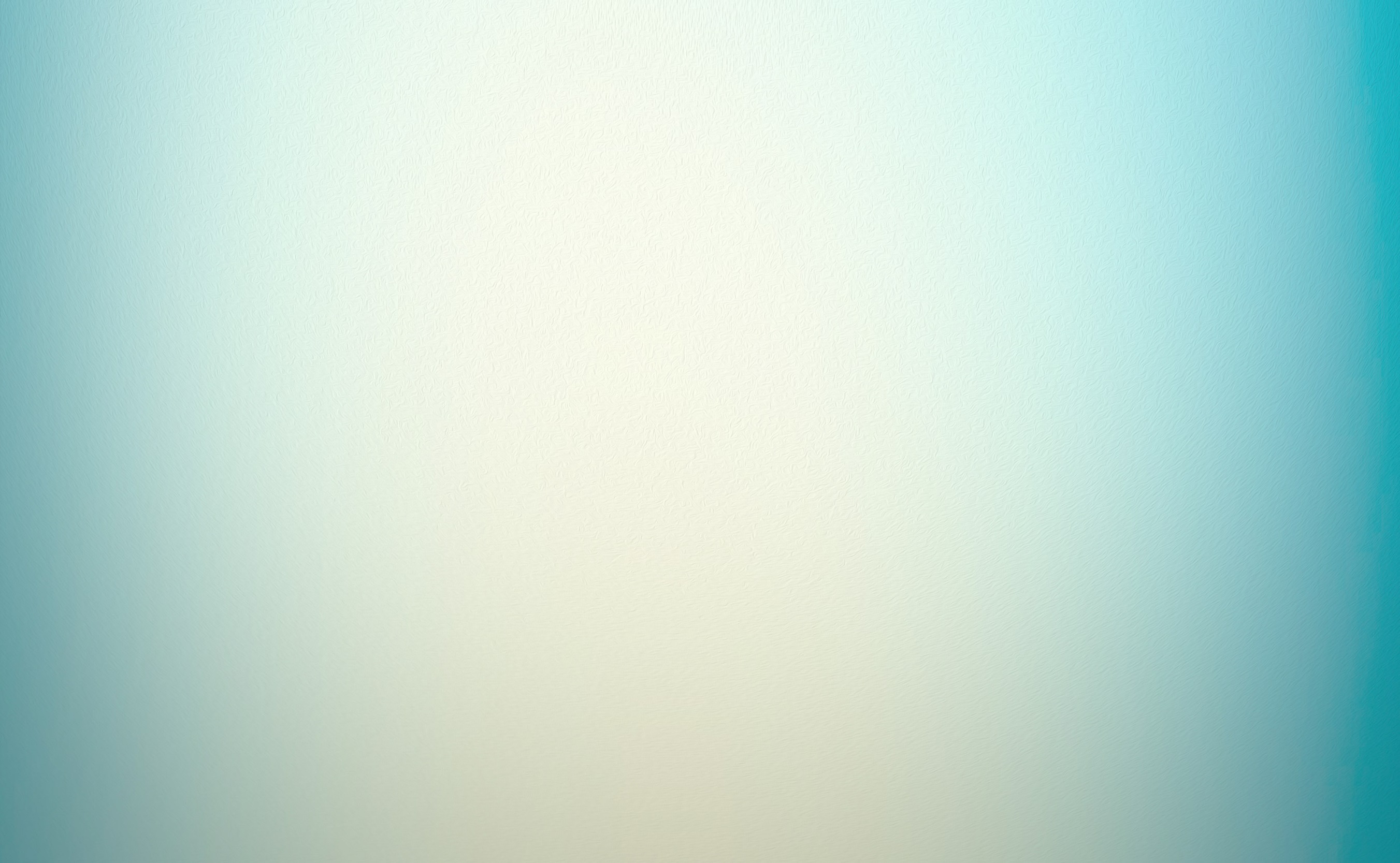 TOTAL GERAL =   R$  168.505.034,93
(Valores da Época)
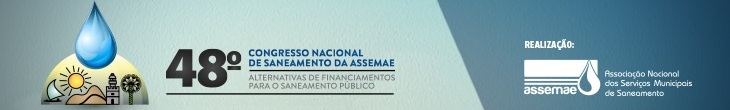 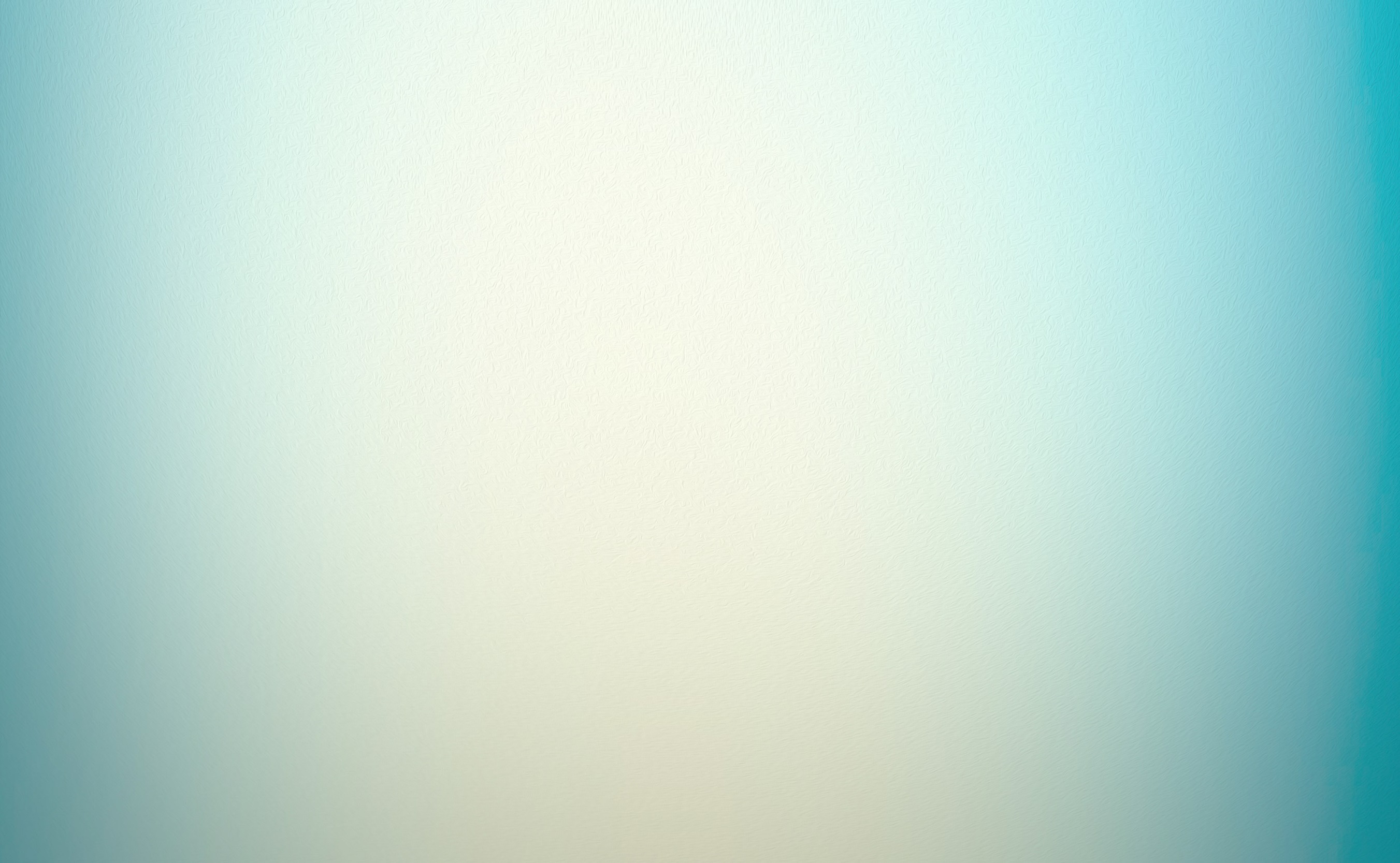 ANA - Programa Despoluição de Bacias Hidrográficas – PRODES
- O Prodes visa a incentivar a implantação de estações de tratamento para reduzir os níveis de poluição em bacias hidrográficas. Também conhecido como "programa de compra de esgoto tratado", o Prodes paga pelo esgoto efetivamente tratado – desde que cumpridas as condições previstas em contrato (metas de remoção de carga poluidora).
- Contrato assinado em 2001 no valor de R$ 11.968.912,14, em 3 anos para a ETE Sorocaba 1, com início em 2006 sendo o total recebido na ordem de R$ 20 milhões devido as correções monetárias e o contrato foi concluído na sua totalidade.
Dinheiro utilizado para pagamento das Contra Partidas dos financiamentos para as demais ETEs implantadas.
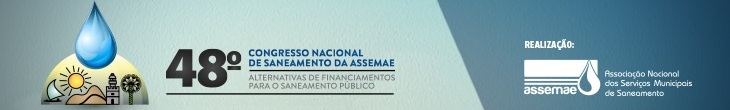 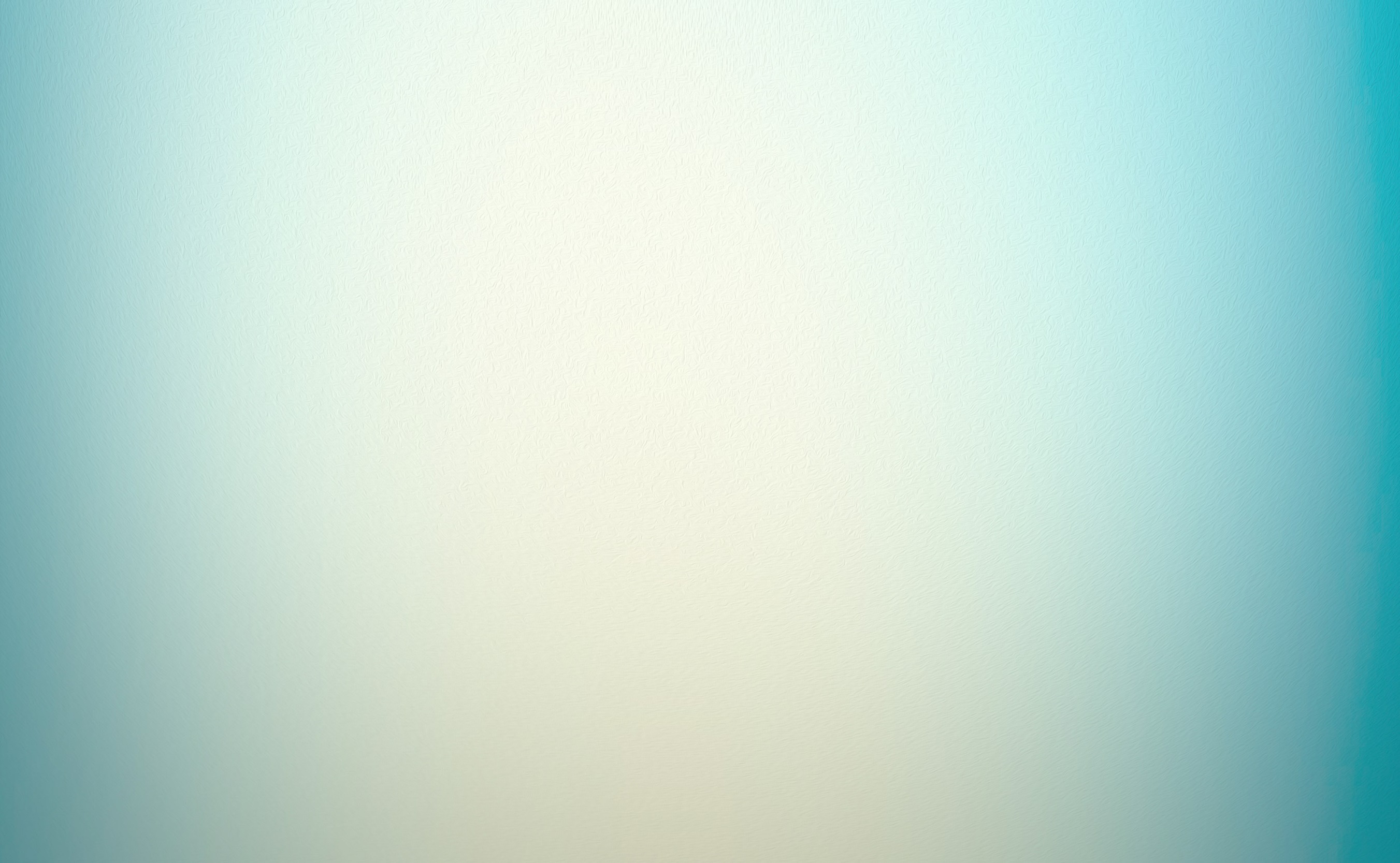 NOVOS INVESTIMENTOS NAS ETEs:
Ampliação da ETE Sorocaba 1 = 59 milhões 
	sendo R$ 38 milhões de OGU (fundo perdido)
	Obras iniciadas em Fevereiro/18 – Prazo 36 meses

Ampliação da ETE Pitico = 35 milhões 
	Projeto Básico concluído

Ampliação da ETE Sorocaba 2 = 28 milhões
	Projeto Básico concluído
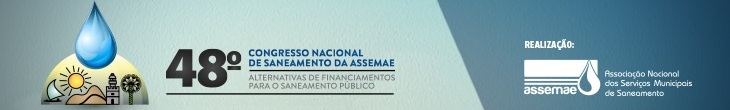 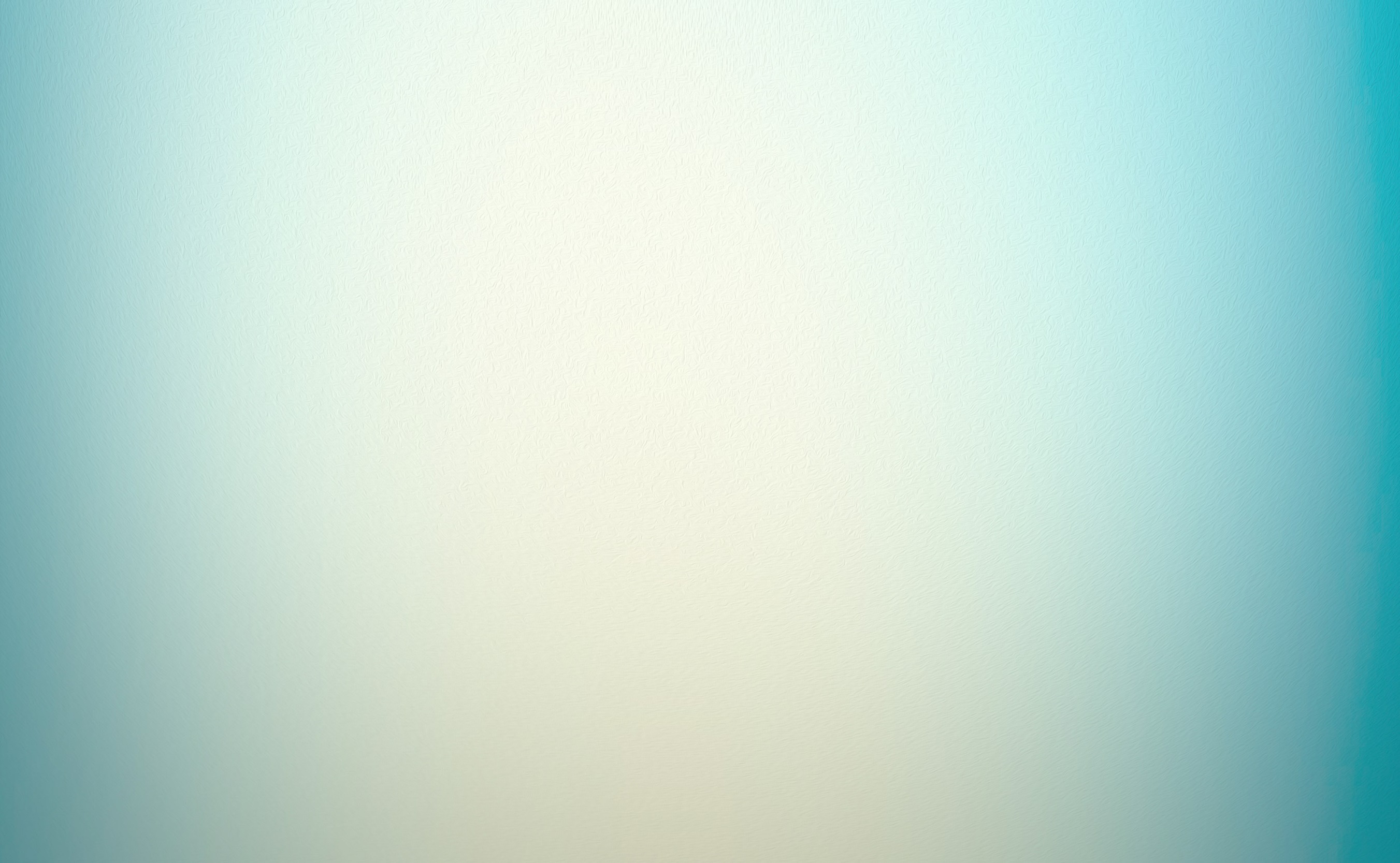 BENEFÍCIOS COM A DESPOLUIÇÃO
DO RIO SOROCABA
 Interrupção do processo de degradação,
 Redução das doenças de veiculação hídrica,
 Possibilidade de múltiplos usos do Rio        				p/ Abastecimento Público,
 Reurbanização da região ao redor do rio,
 Melhoria da qualidade de vida da população e
 Vetor de desenvolvimento para a região.
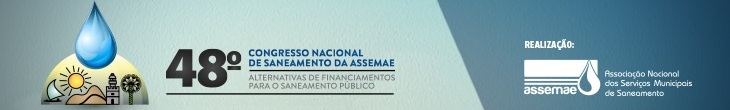 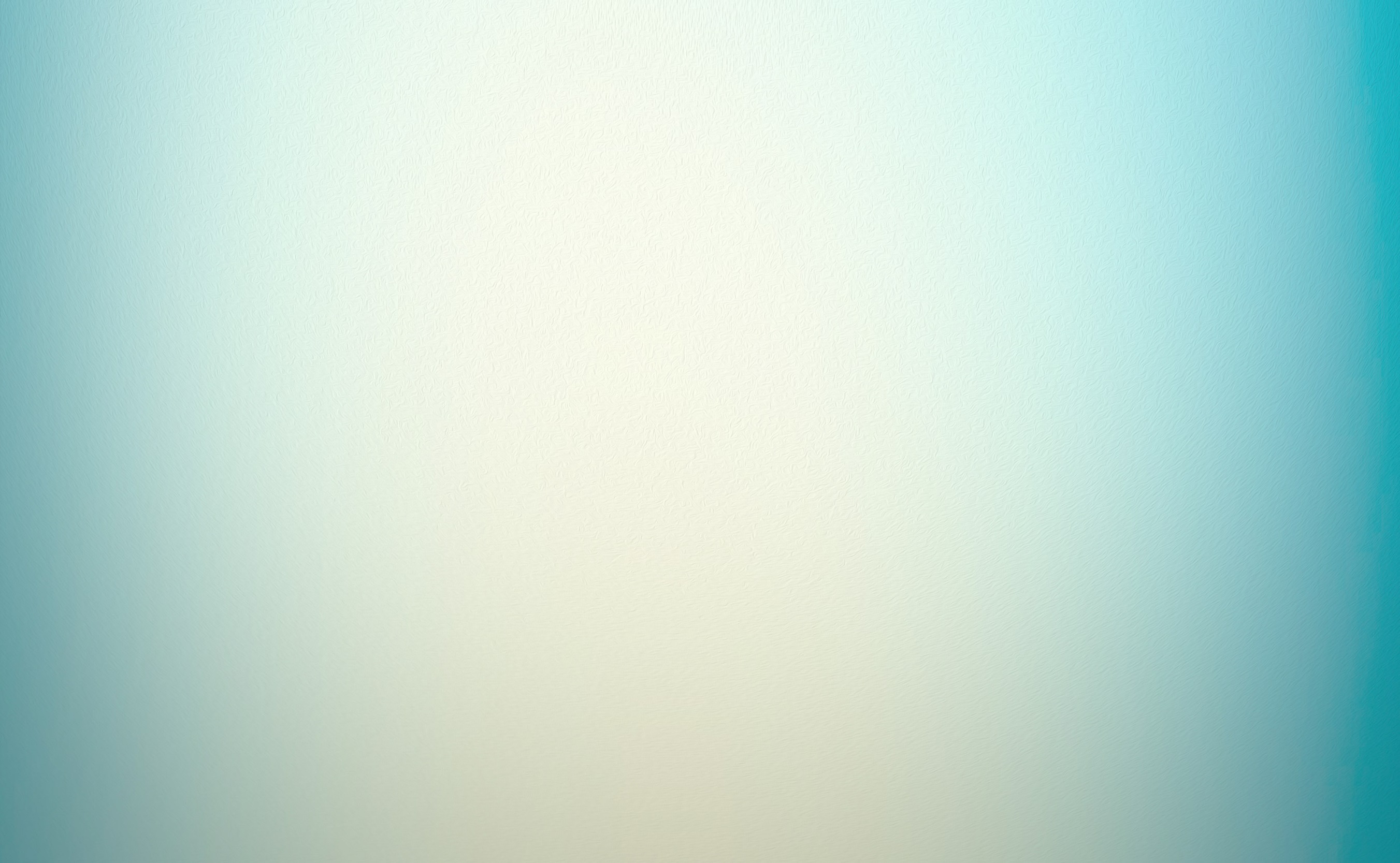 RESULTADO:
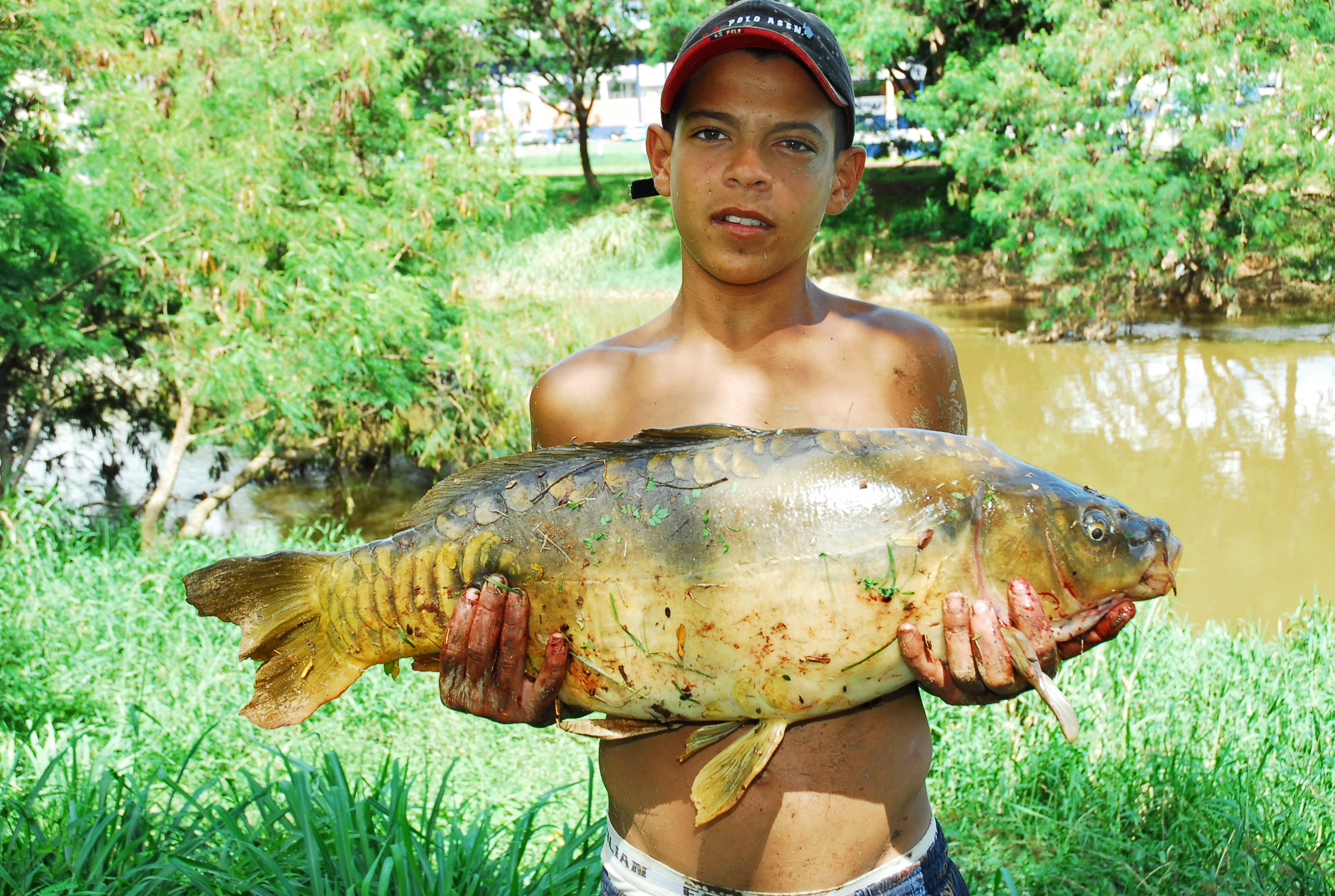 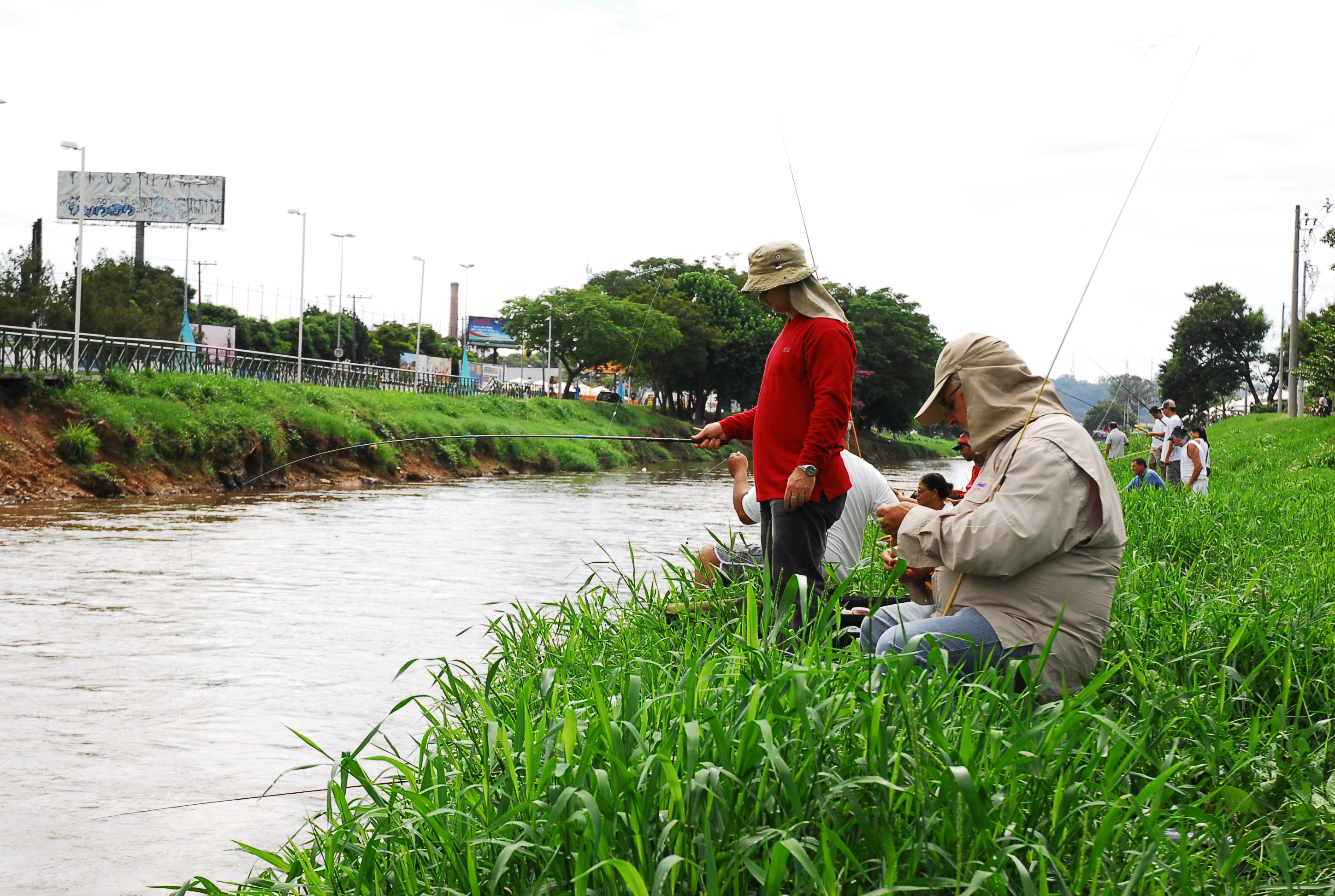 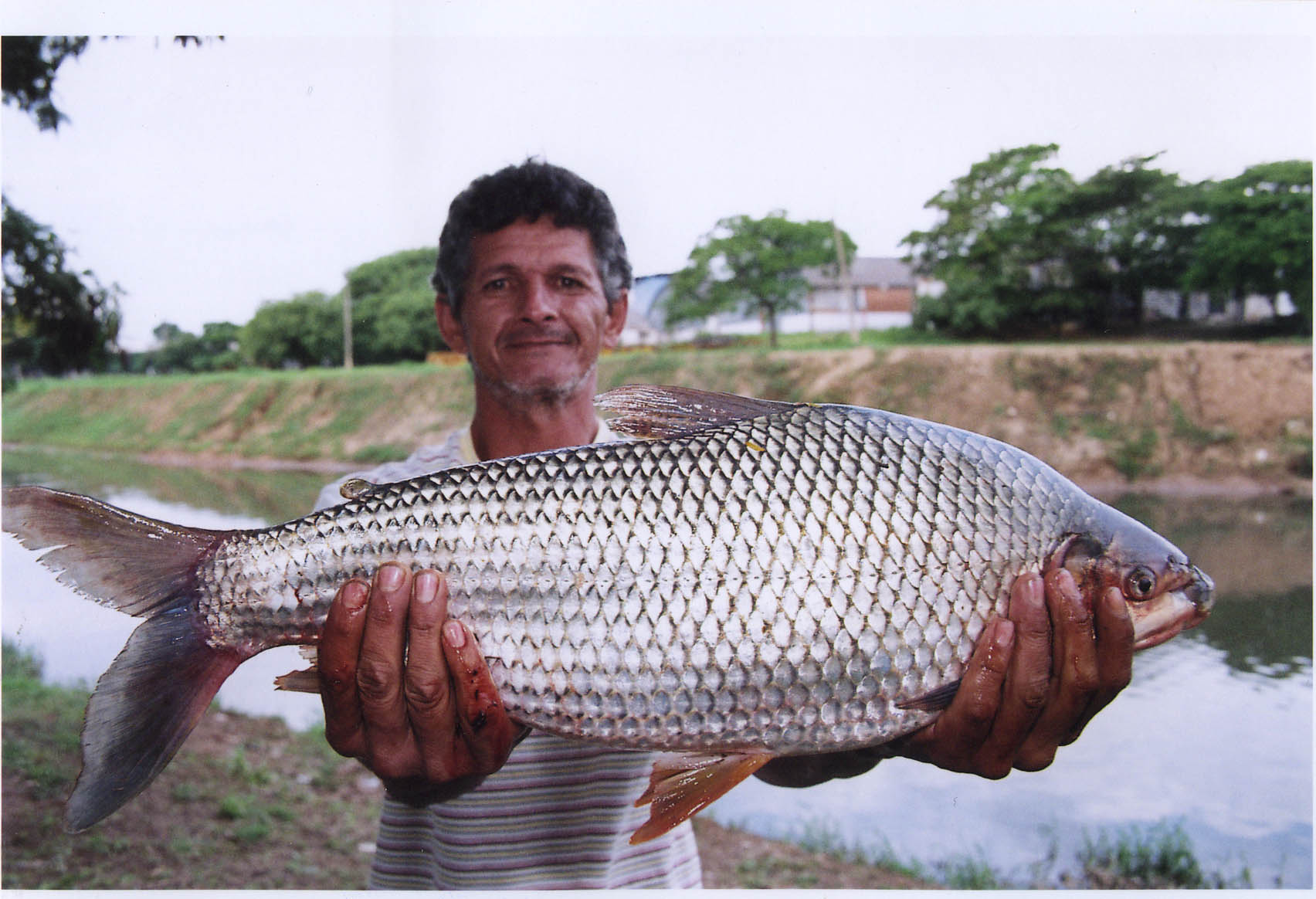 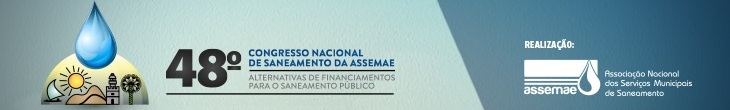 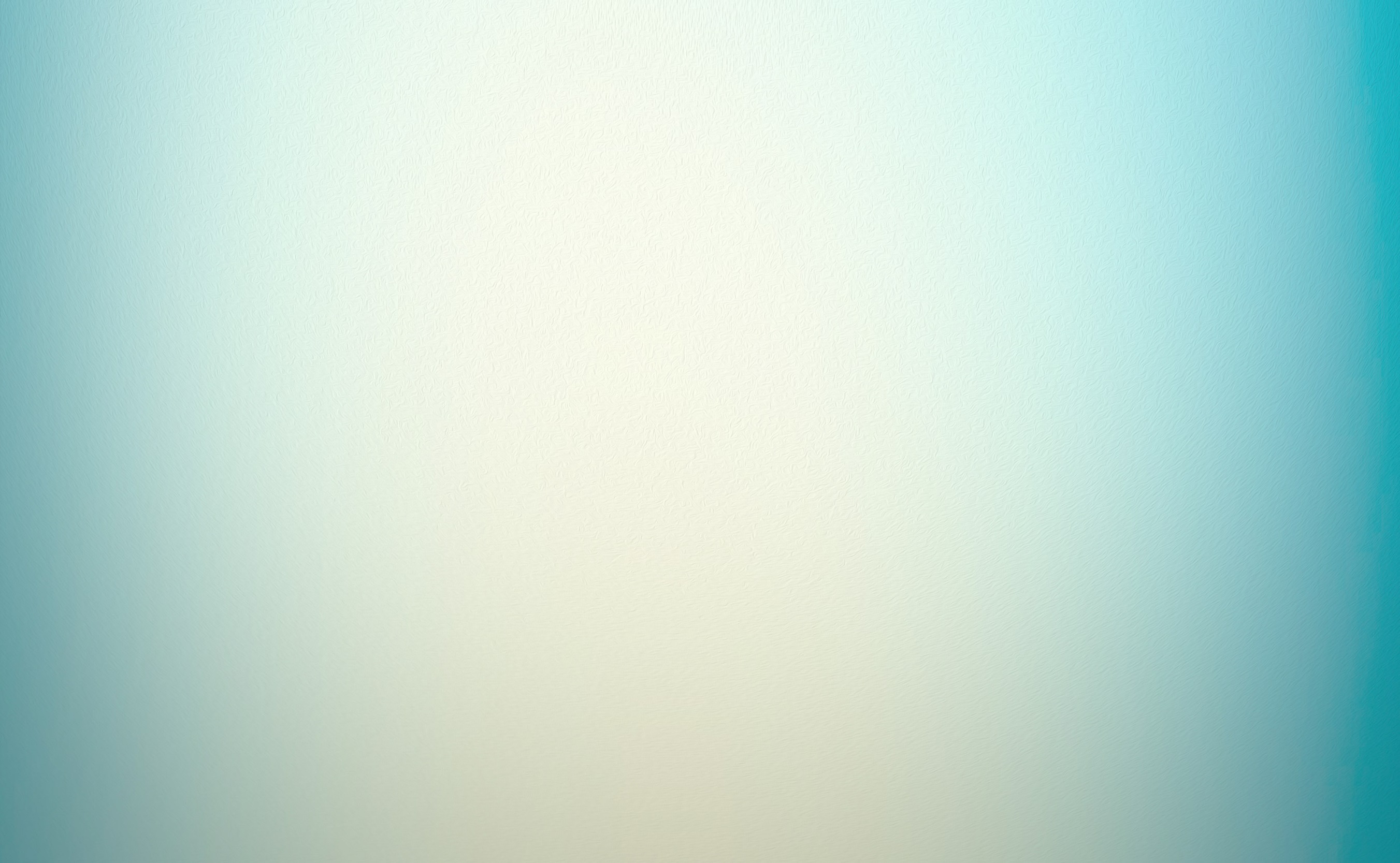 Sistema Produtor de Água Tratada
VITÓRIA RÉGIA

Vazão Nominal = 750 litros/seg
Processo de Tratamento Avançado com Oxidação Intermediária por Ozonização
Investimento = R$ 79 milhões
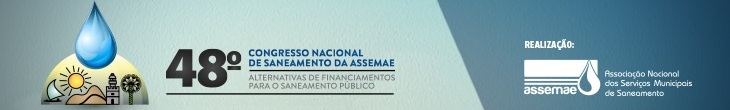 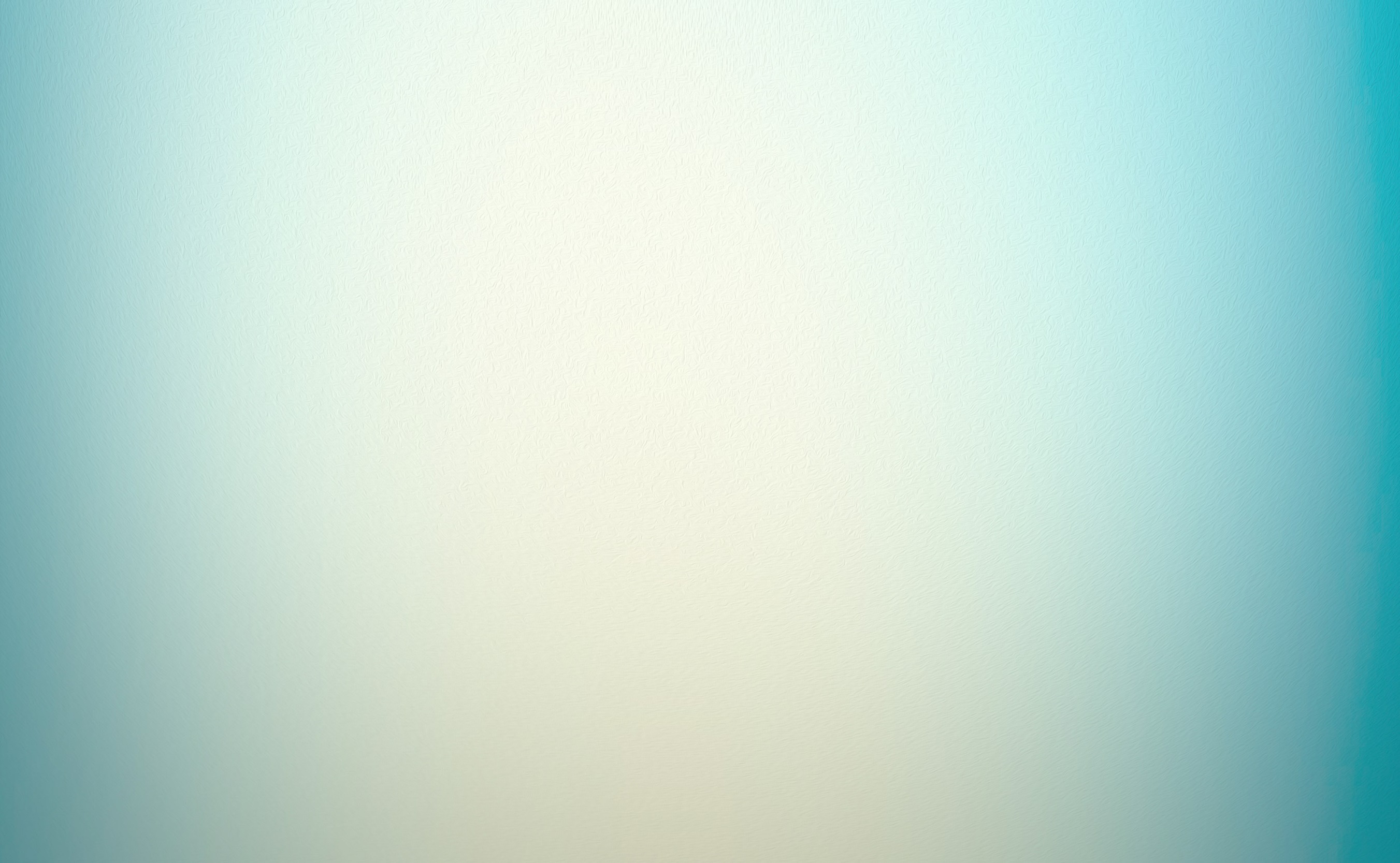 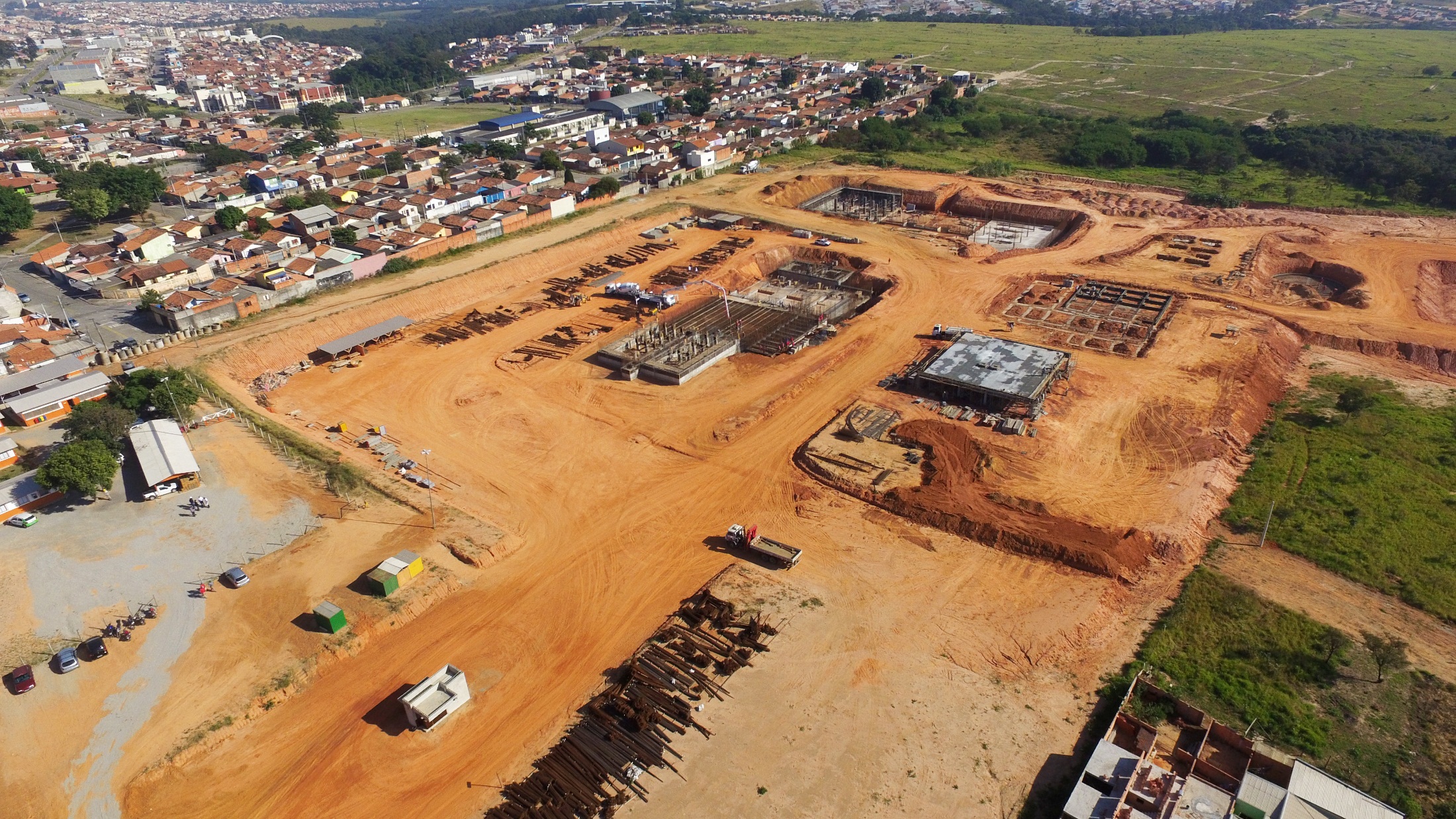 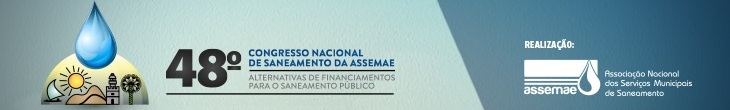 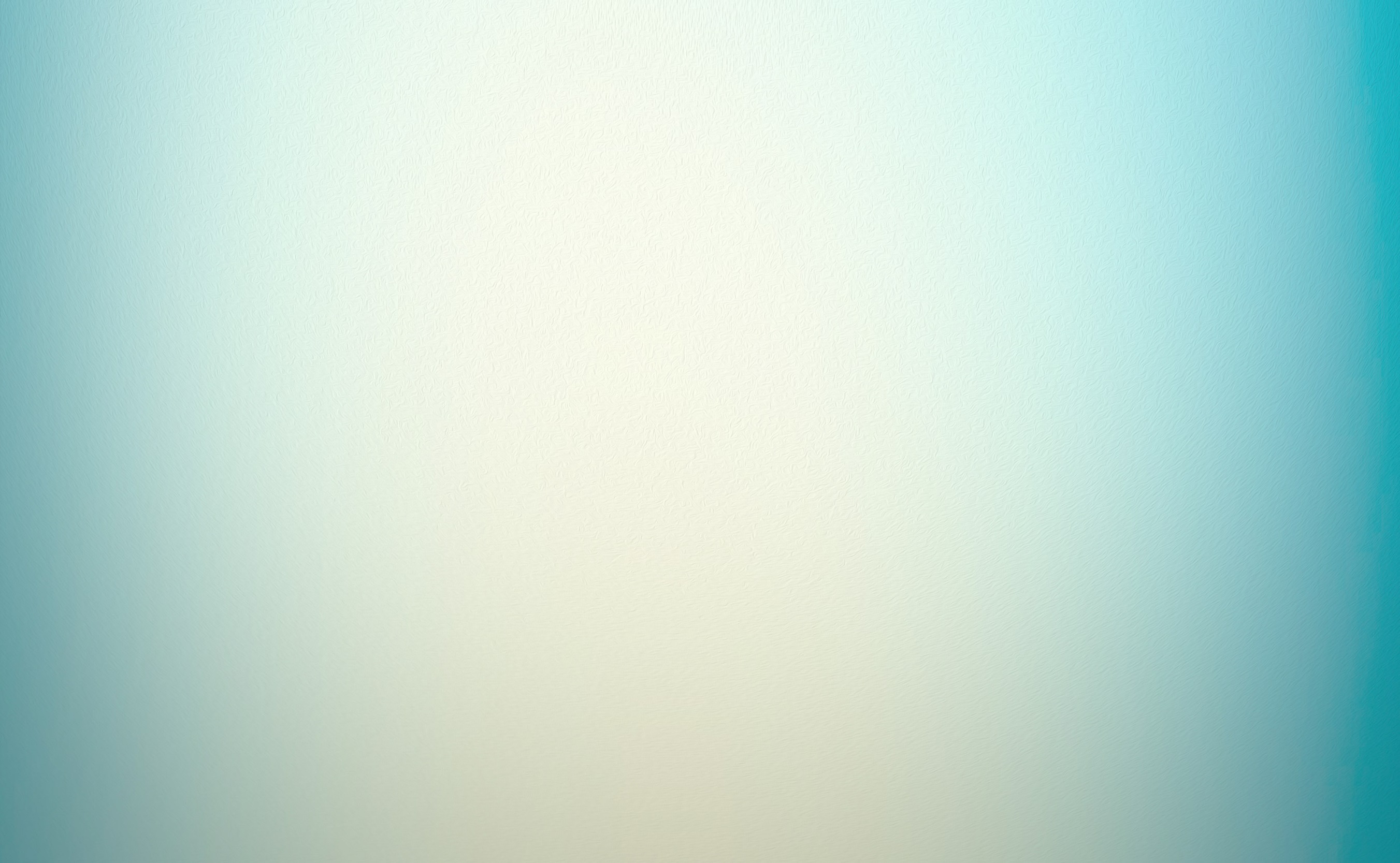 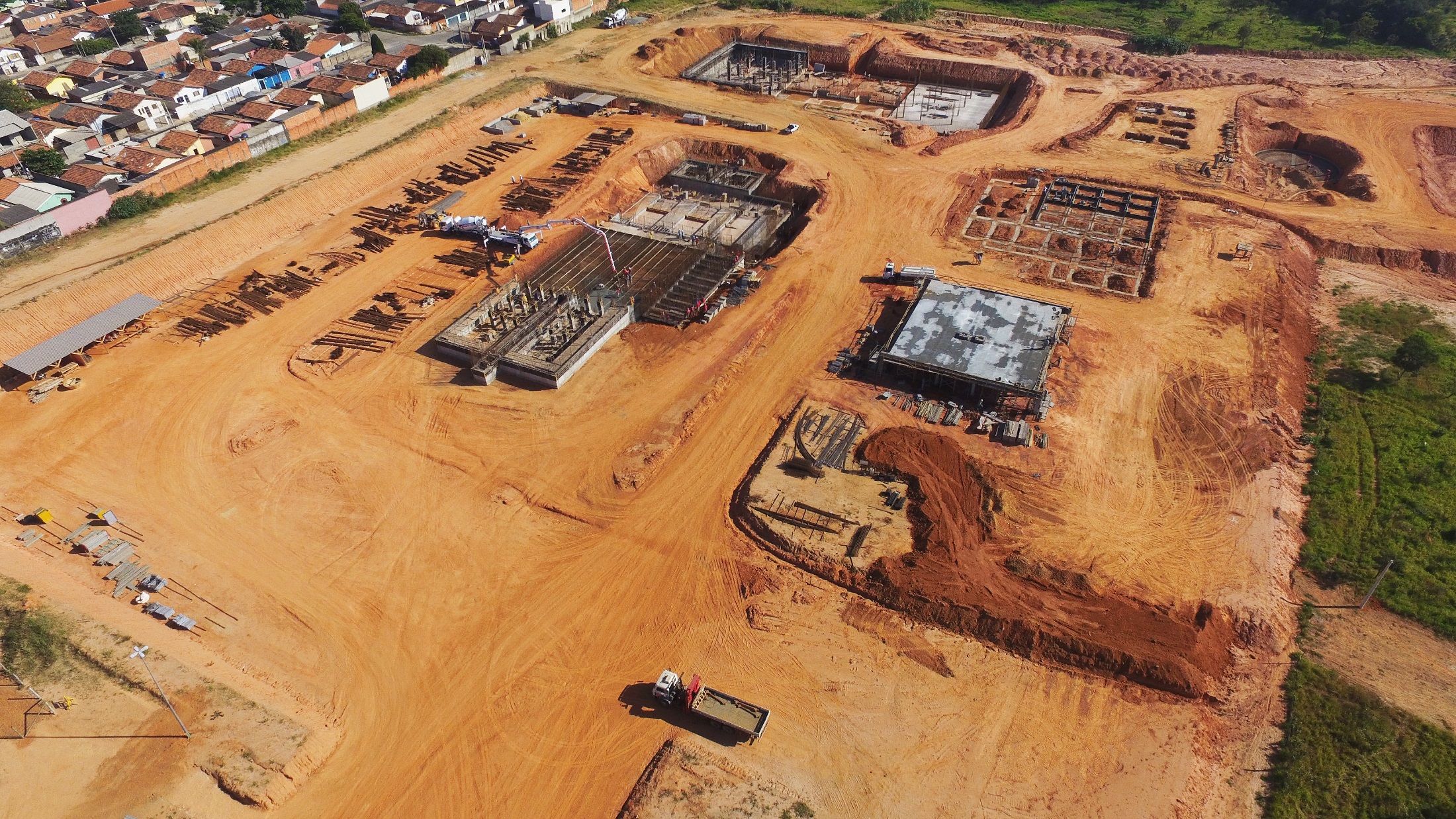 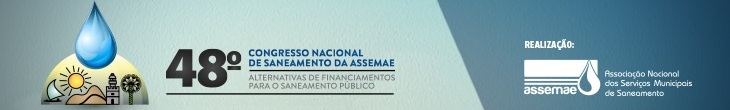 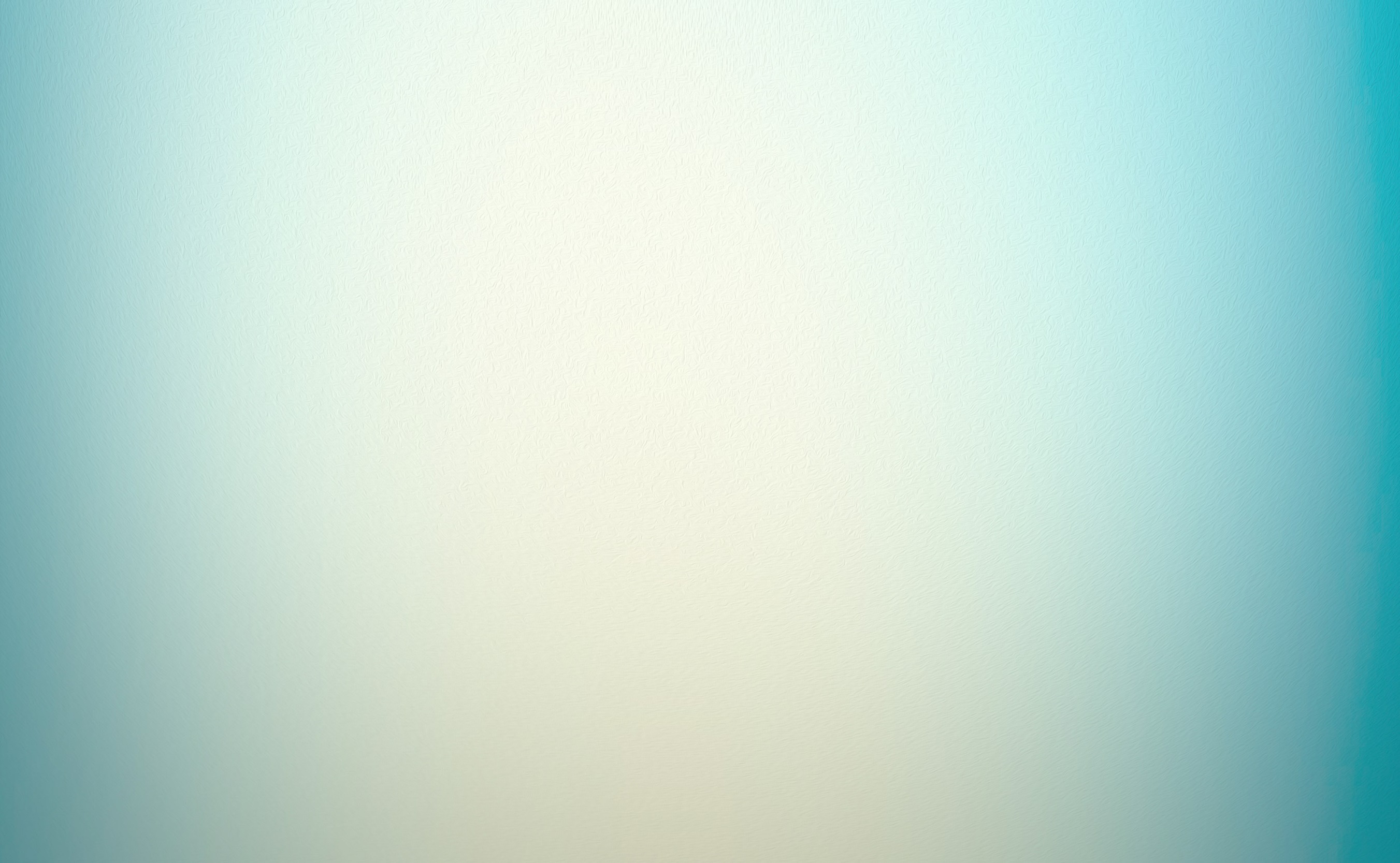 CONSTRUÇÃO DA ESTAÇÃO DE TRATAMENTO DE ÁGUA COM CAPTAÇÃO DO RIO SOROCABA
ETE VITÓRIA RÉGIA – ABASTECIMENTO PÚBLICO – OBRAS FEVEREIRO 2018
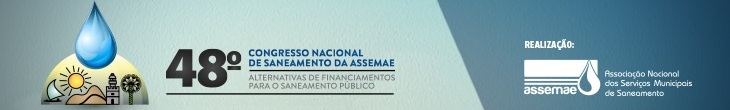 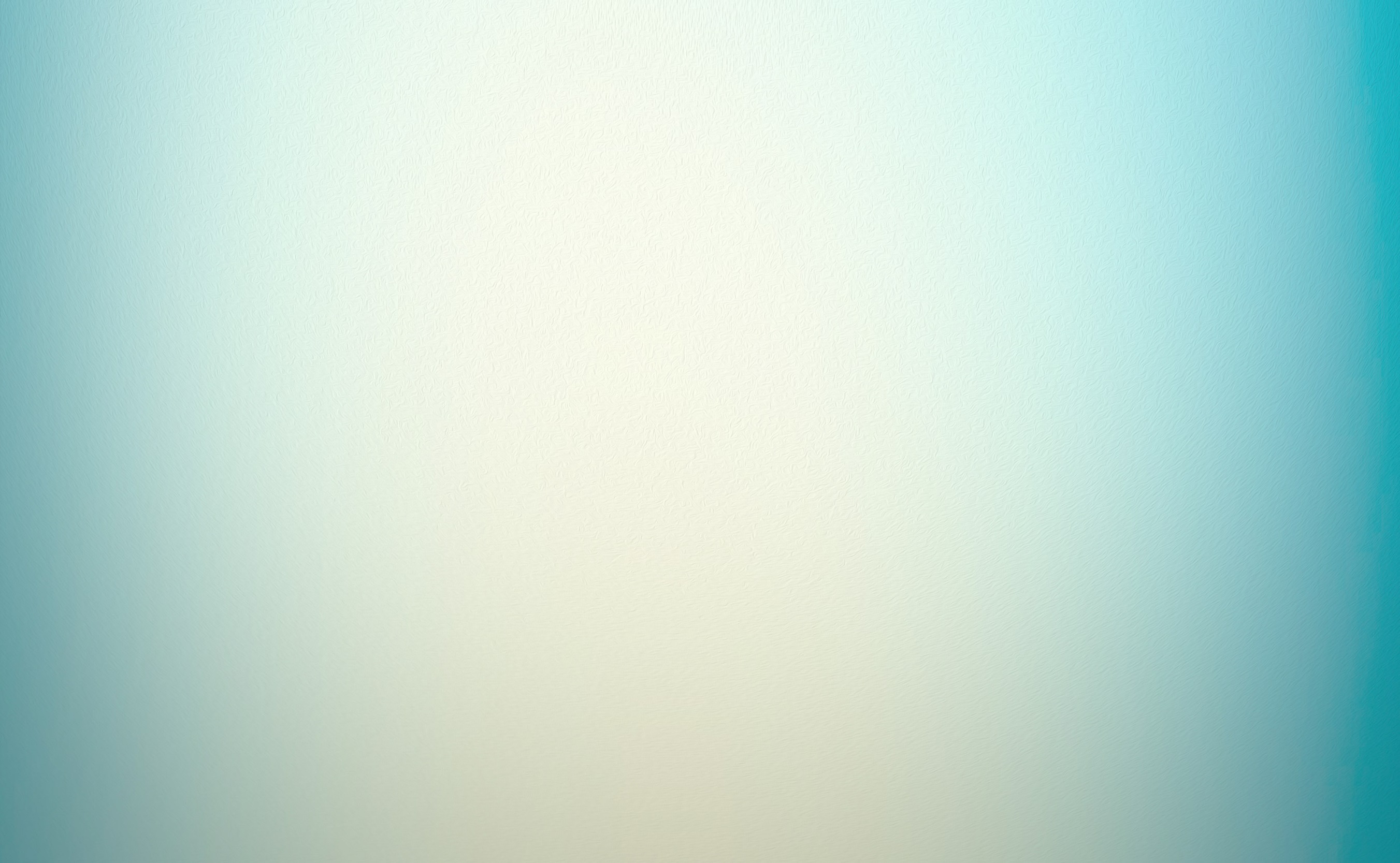 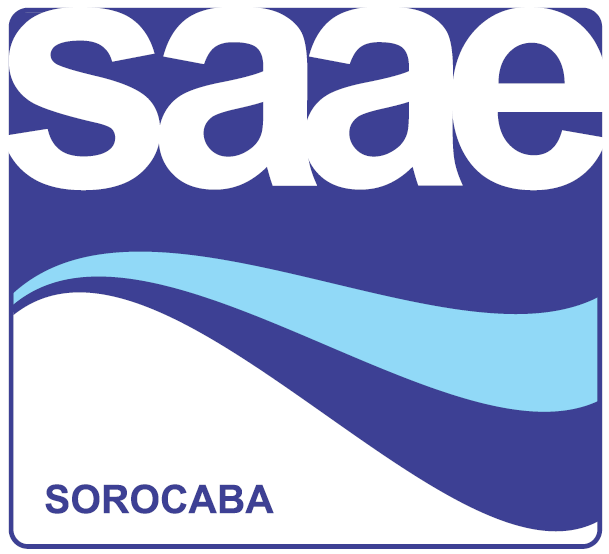 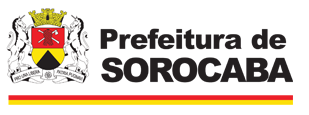 OBRIGADORonald Pereira da SilvaDiretor Geralronald@saaesorocaba.sp.gov.br(15) 3224-5901
Mauricio Campanati
ASSESSOR TÉCNICO
mauriciocampanati@saaesorocaba.sp.gob.vr
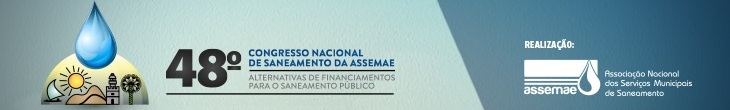